Circles & Sectors
Circles & Sectors
SAM 
2H Q17
June 2017 2H Q17
Nov 2017 2H Q20
SAM 
3H Q1
June 2017 3H Q18
Nov 2018 1H Q7
Spec 1 
2H Q8
Nov 2017 1H Q4
Nov 2018 2H Q13
Spec 2 
2H Q7
Nov 2017 2H Q3
Nov 2018 3H Q16
Spec 2 
3H Q16
Nov 2017 2H Q11
June 2019 2H Q12
Sectors
SAM 2H Q17
Circles & Sectors
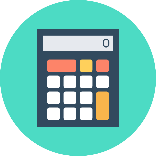 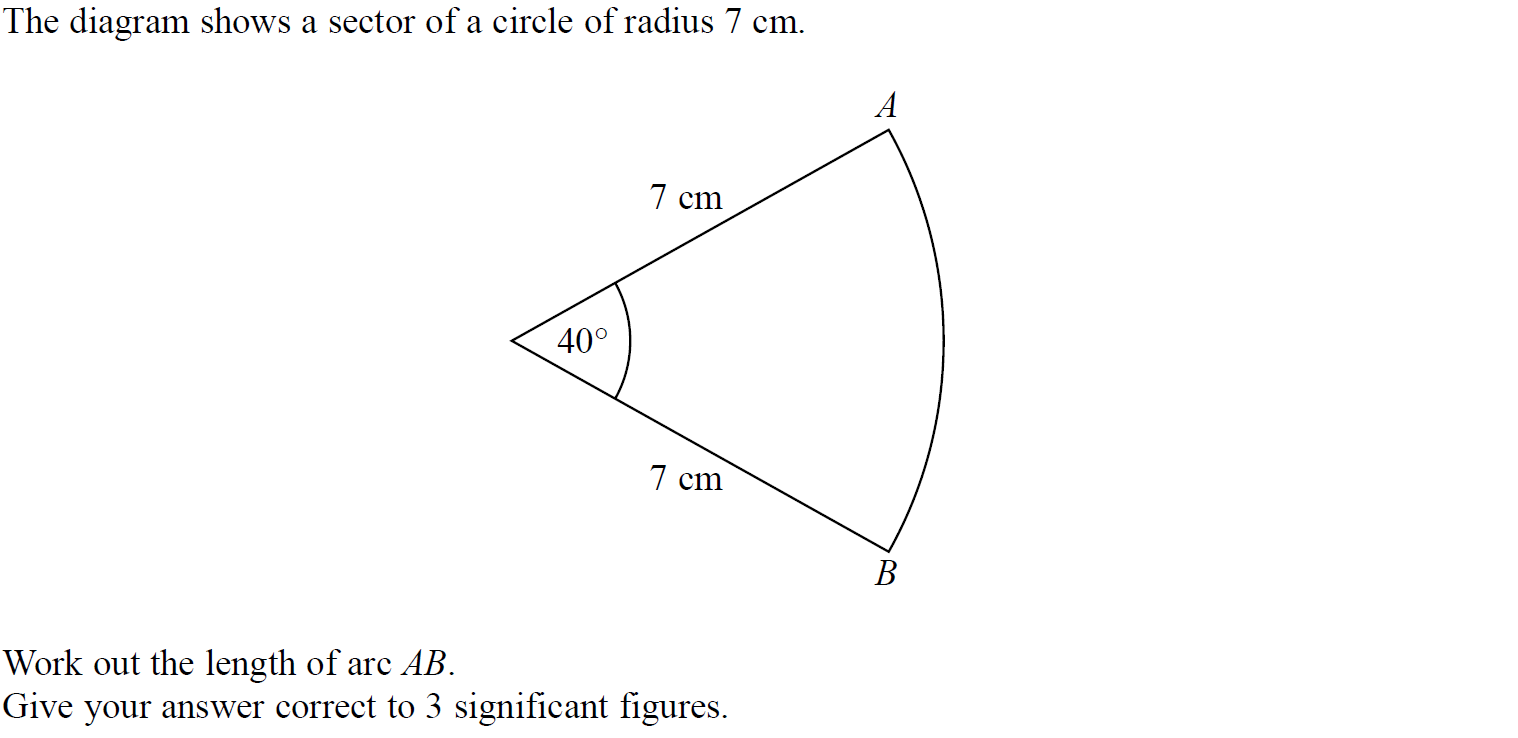 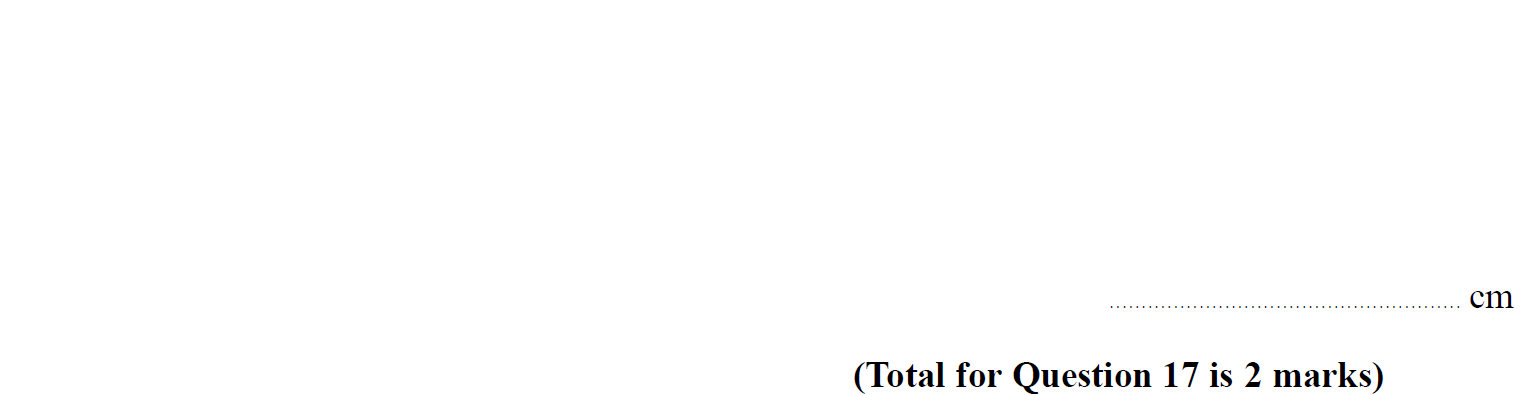 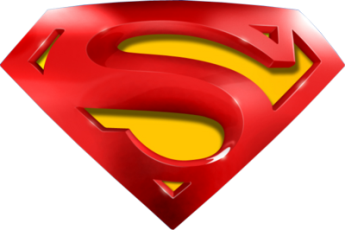 SAM 2H Q17
Circles & Sectors
A
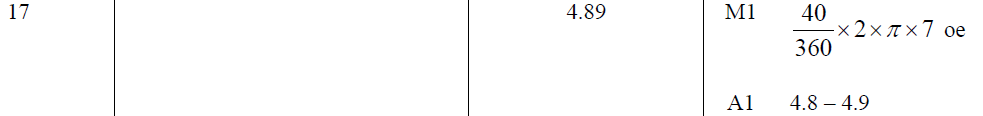 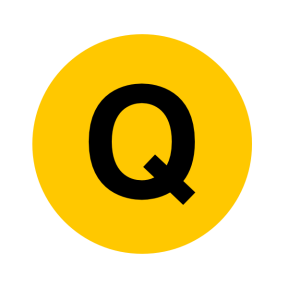 SAM 3H Q1
Circles & Sectors
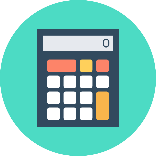 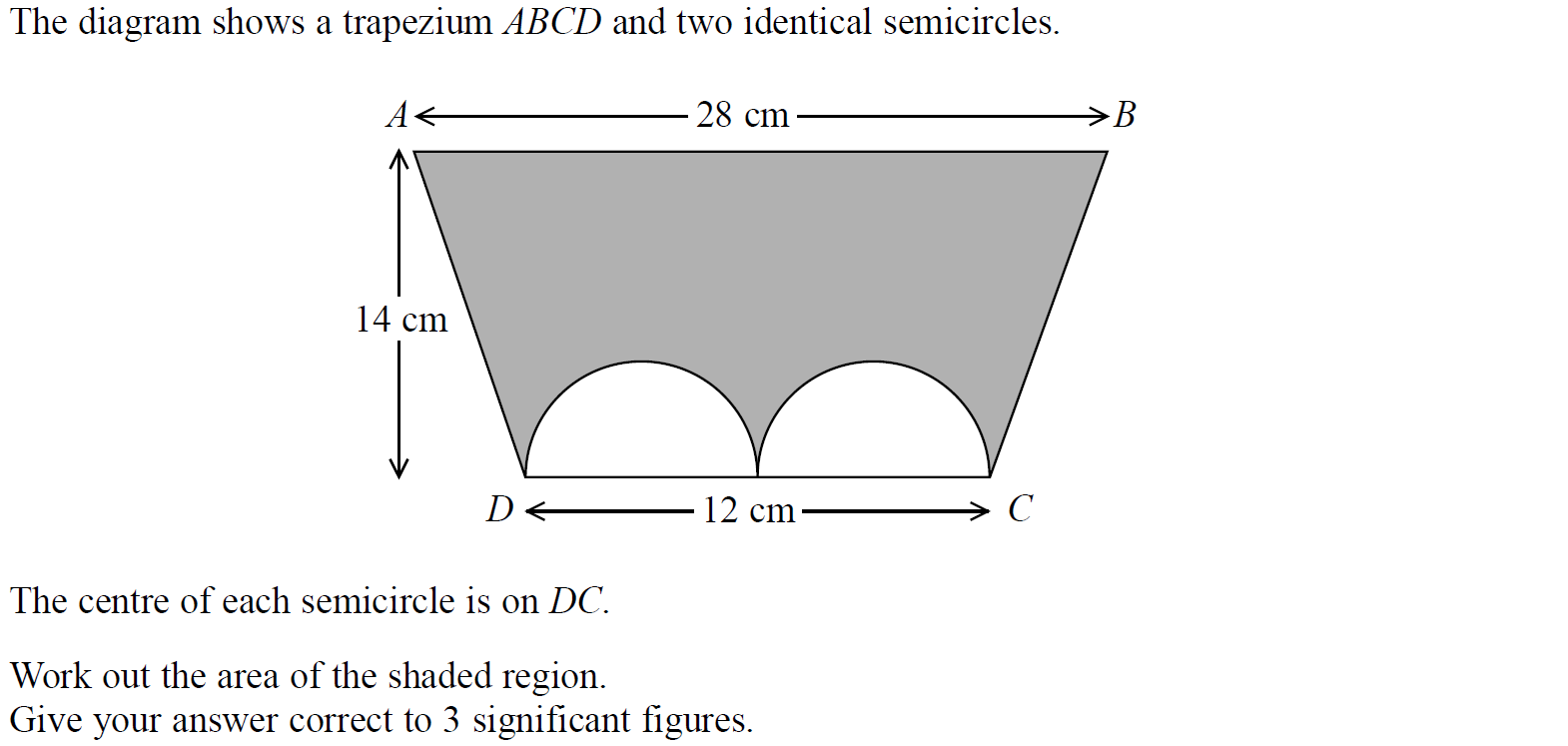 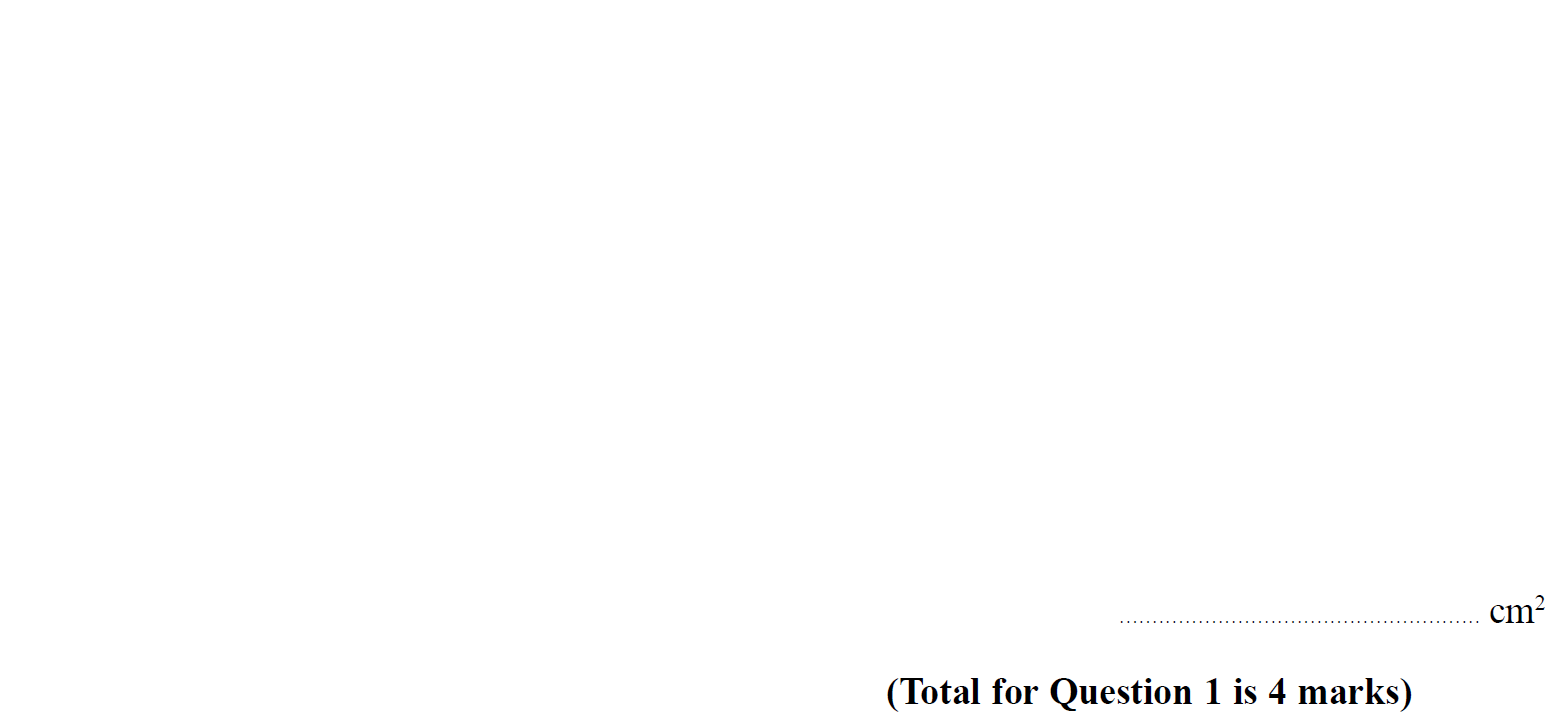 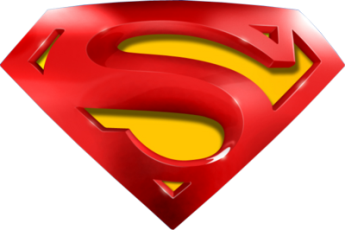 SAM 3H Q1
Circles & Sectors
A
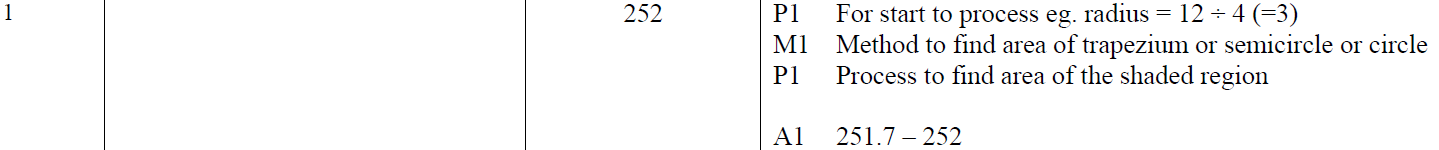 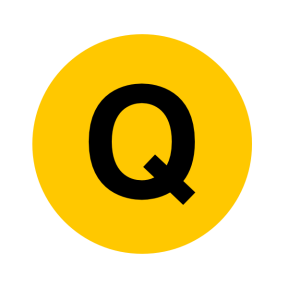 Specimen Set 1 2H Q8
Circles & Sectors
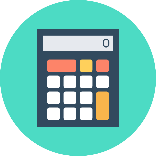 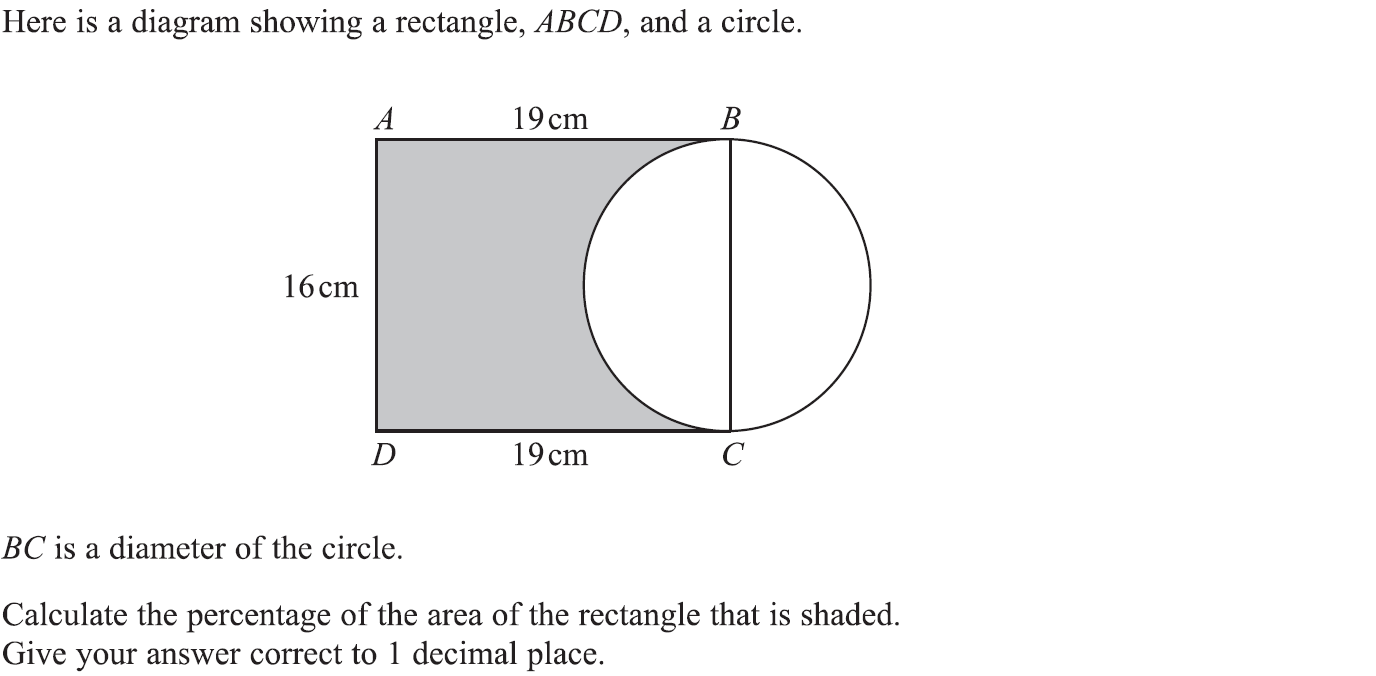 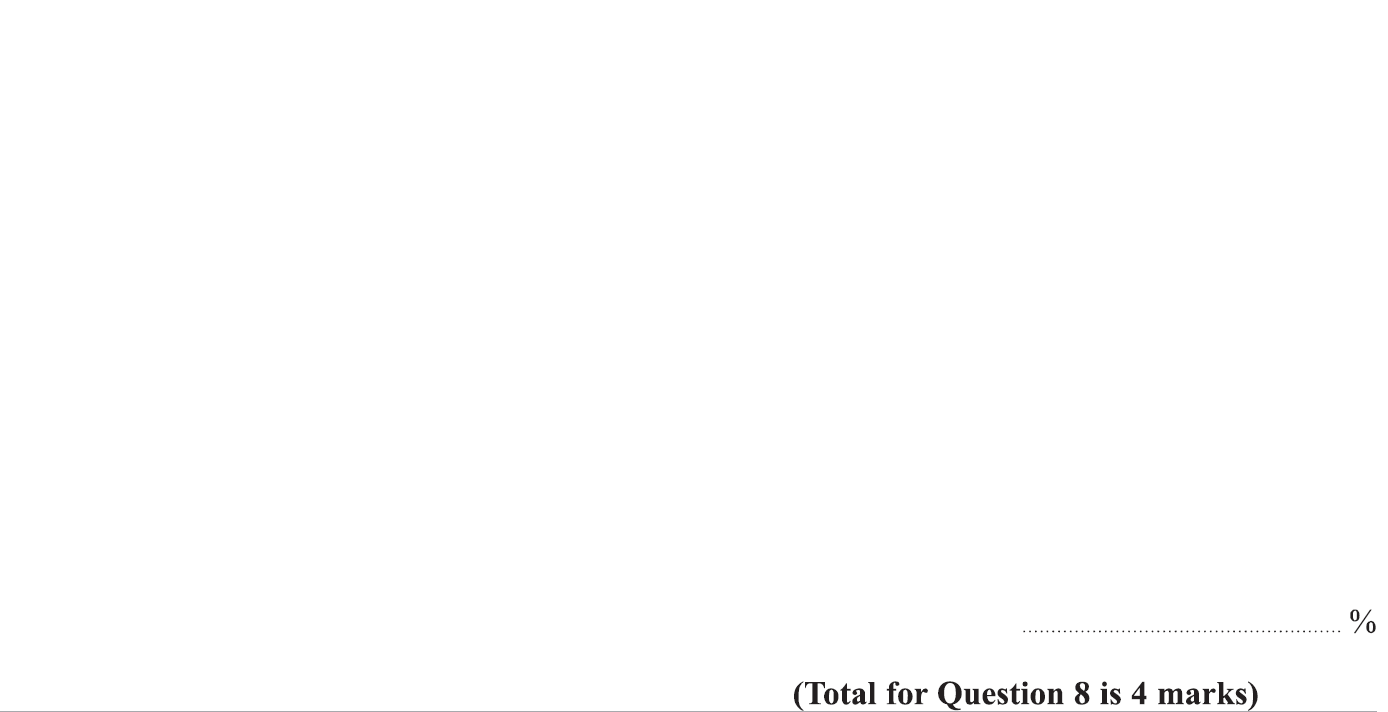 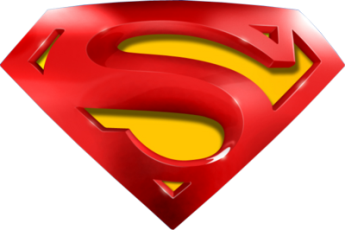 Specimen Set 1 2H Q8
Circles & Sectors
A
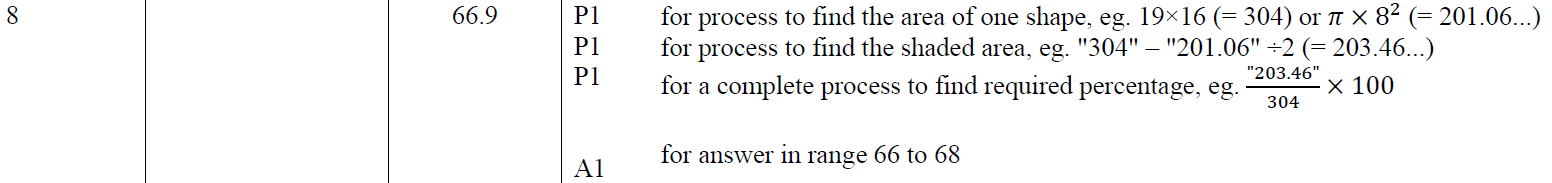 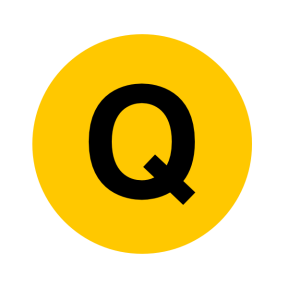 Specimen Set 2 2H Q7
Circles & Sectors
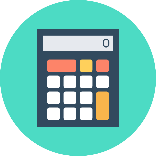 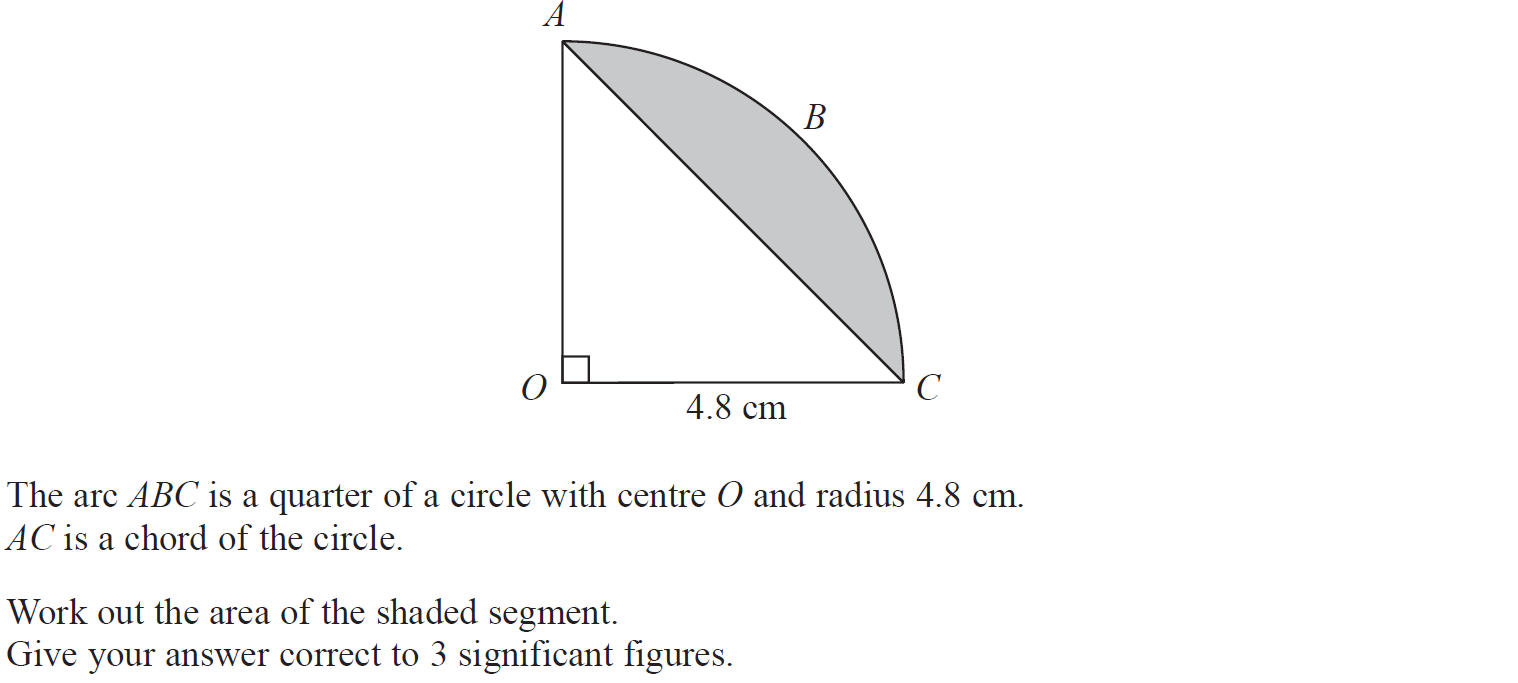 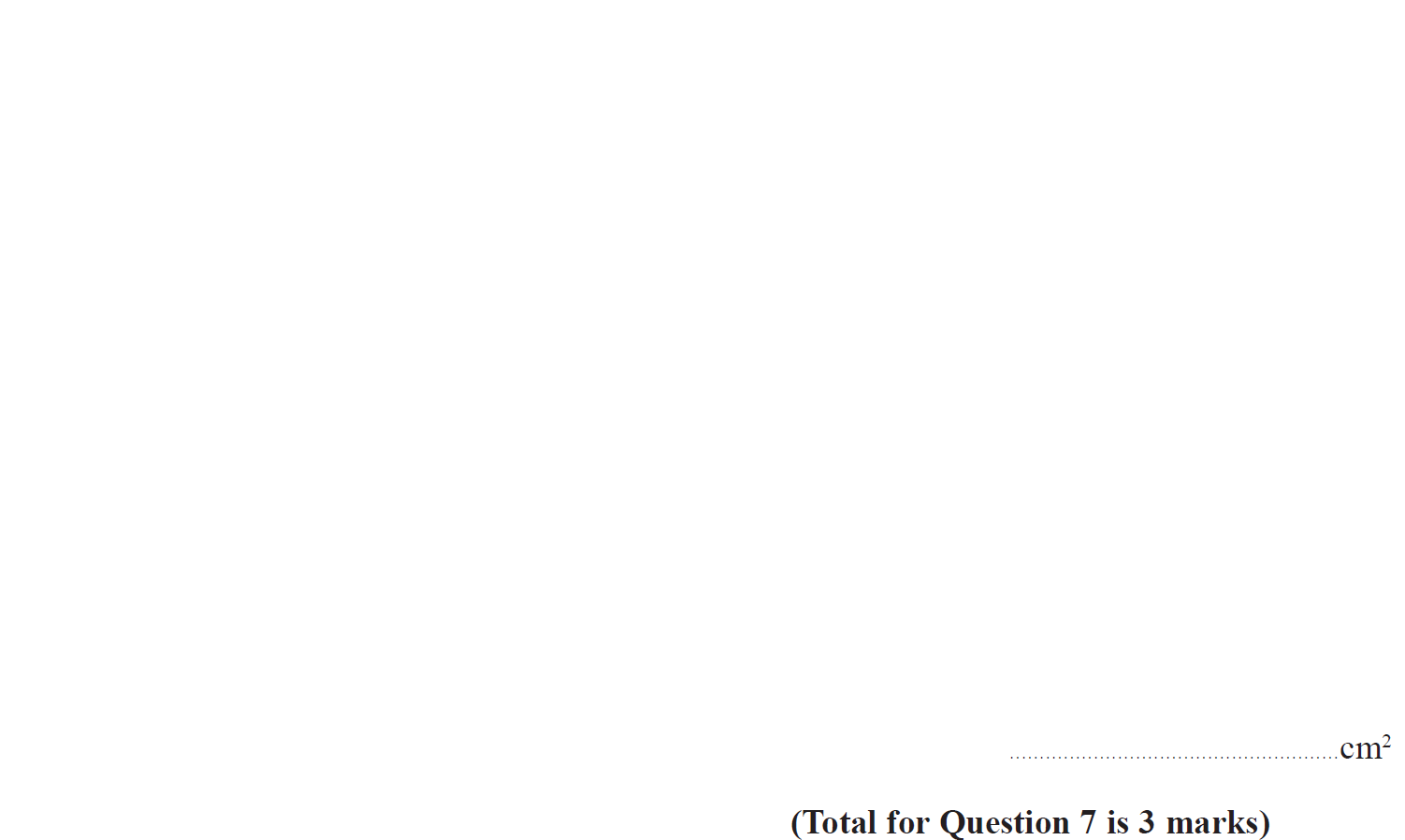 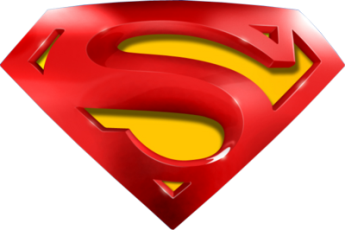 Specimen Set 2 2H Q7
Circles & Sectors
A
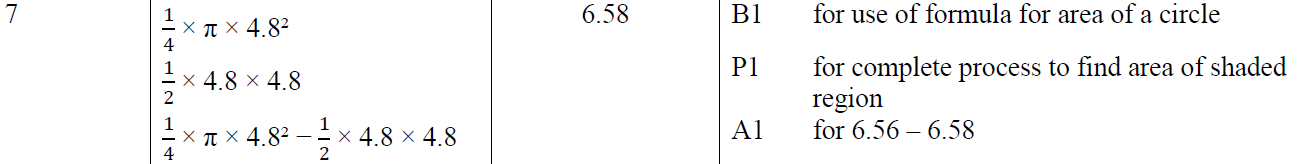 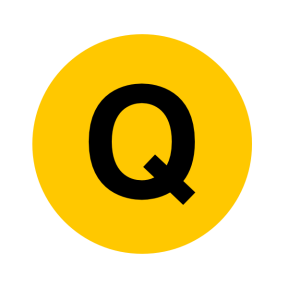 Specimen Set 2 3H Q16
Circles & Sectors
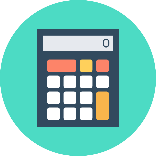 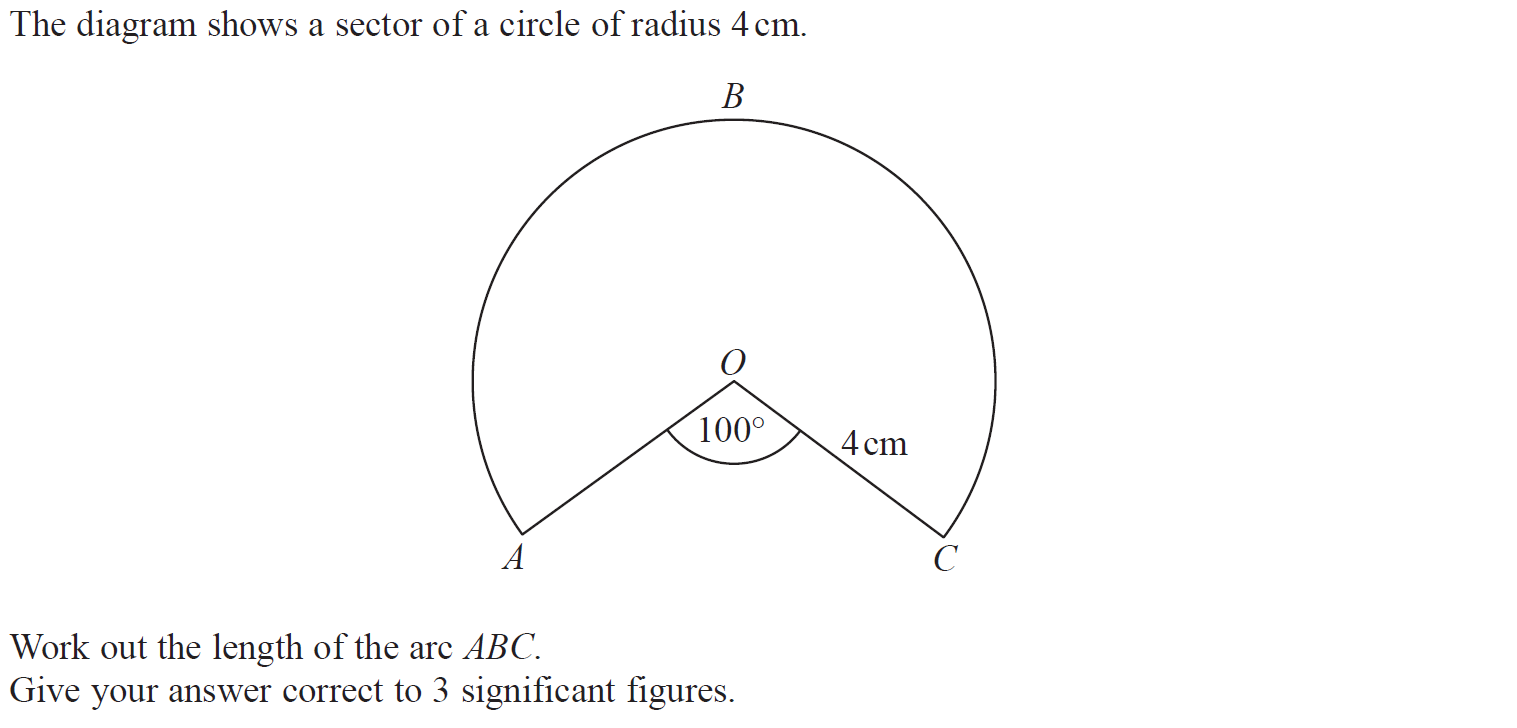 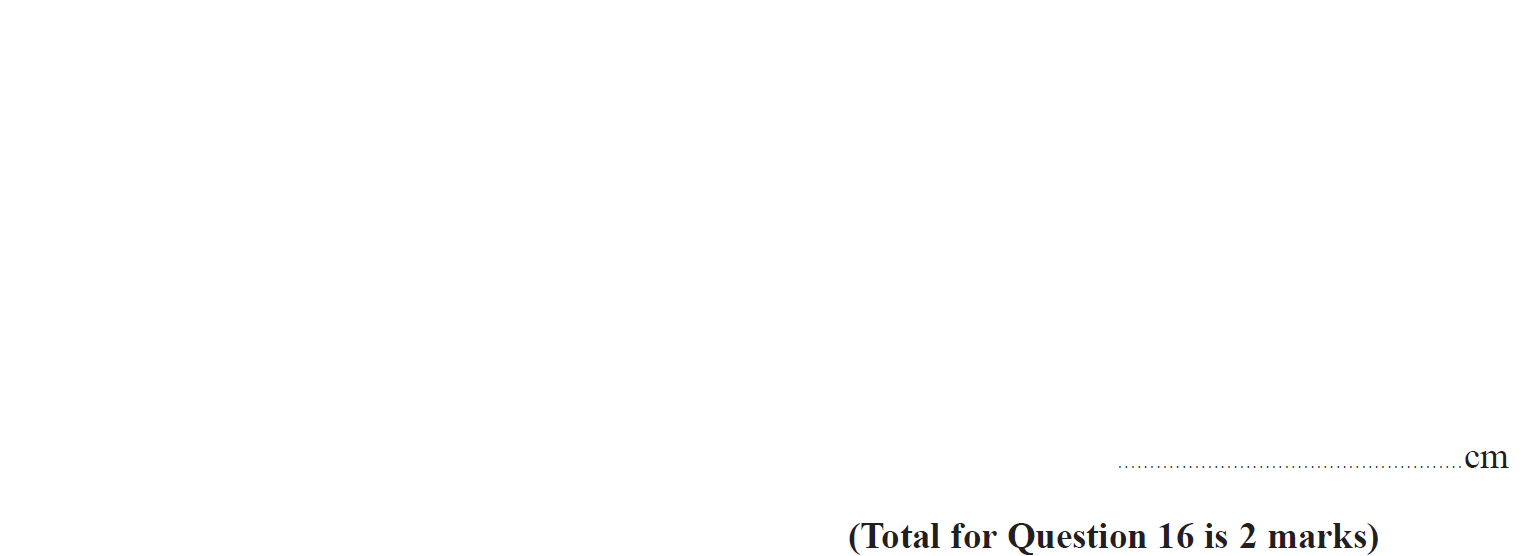 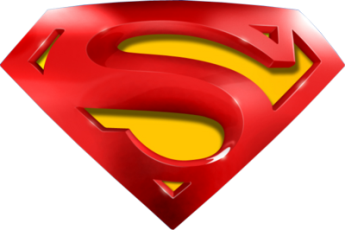 Specimen Set 2 3H Q16
Circles & Sectors
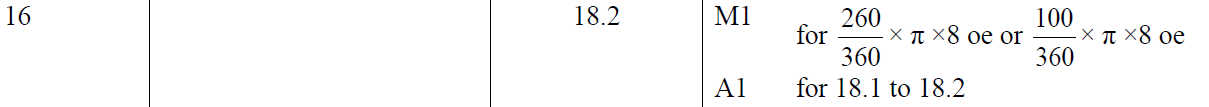 A
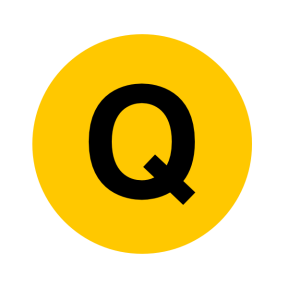 June 2017 2H Q17
Circles & Sectors
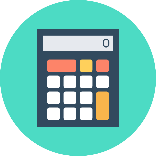 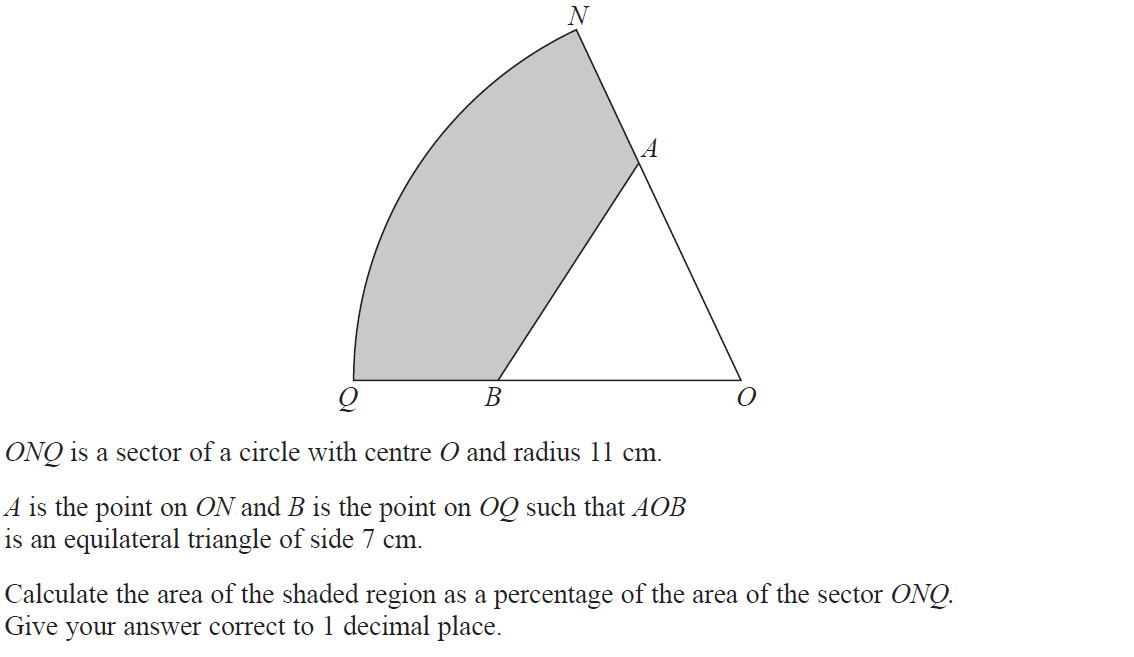 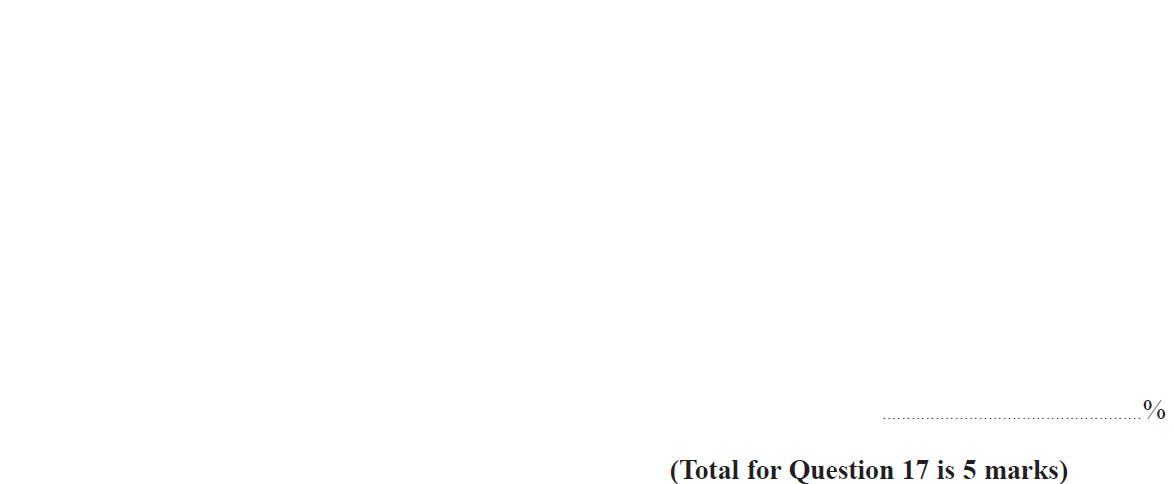 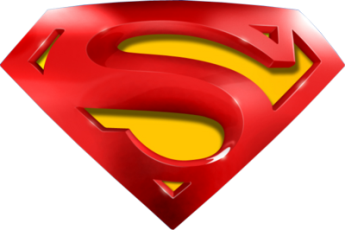 June 2017 2H Q17
Circles & Sectors
A
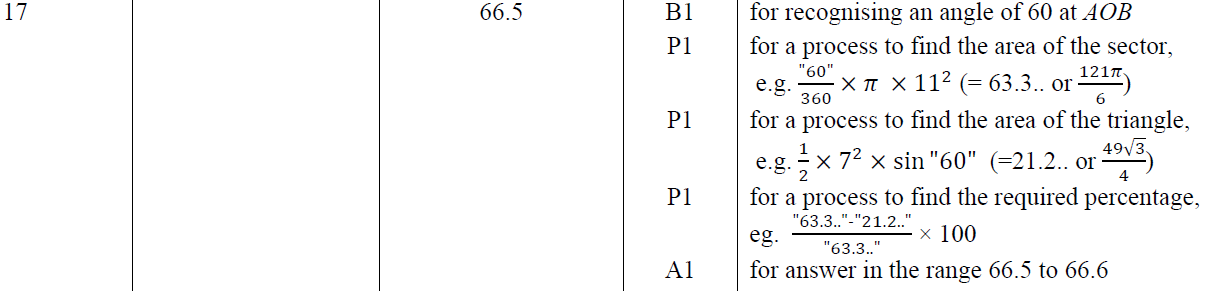 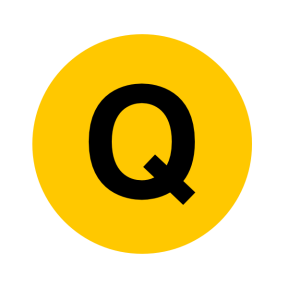 June 2017 3H Q18
Circles & Sectors
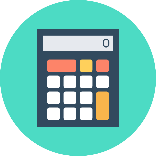 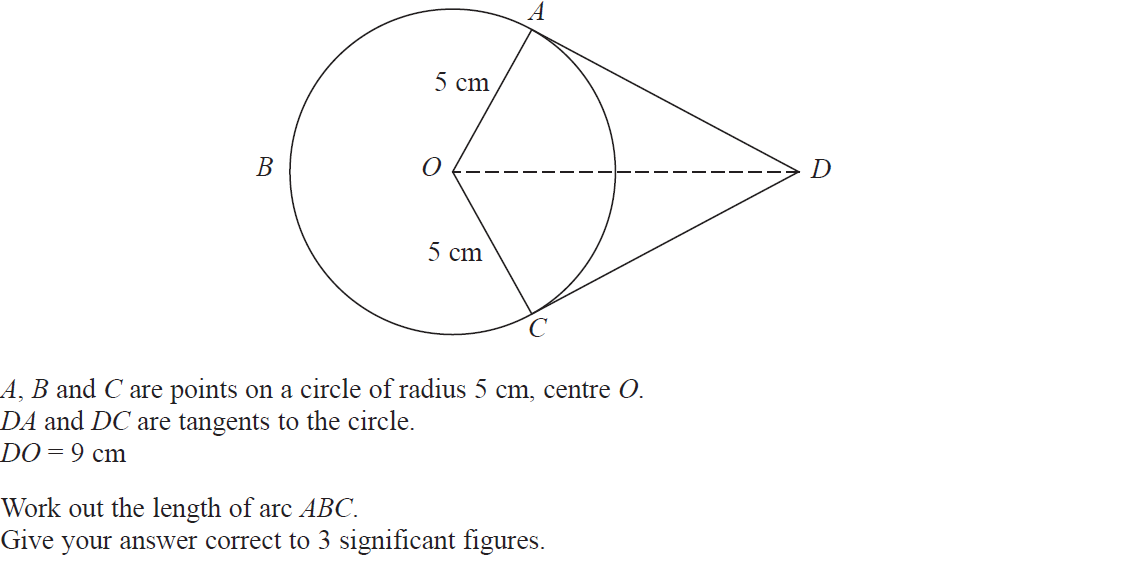 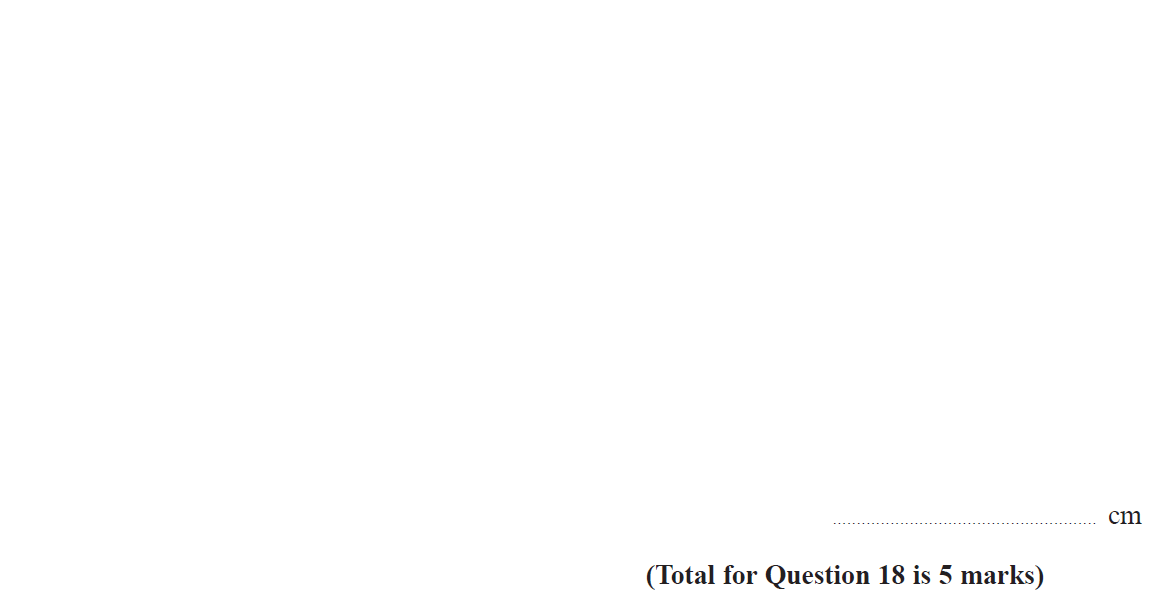 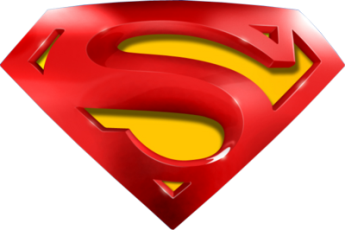 June 2017 3H Q18
Circles & Sectors
A
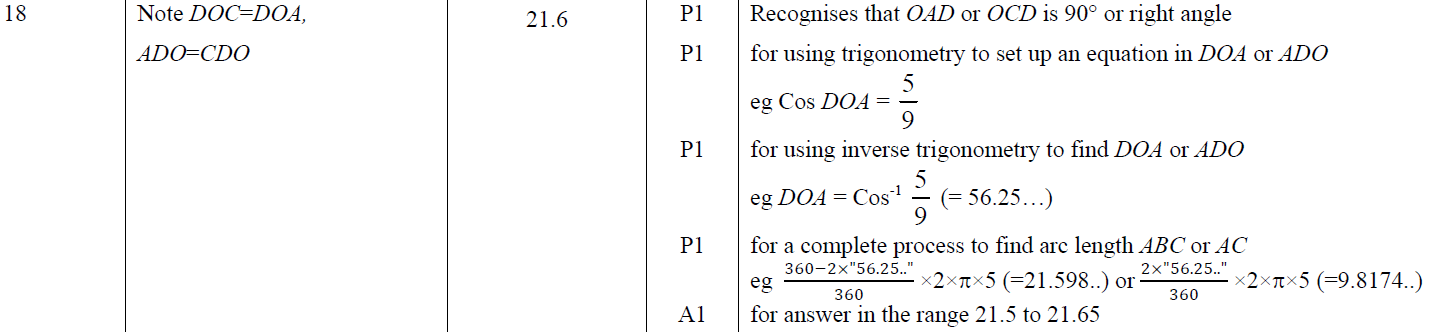 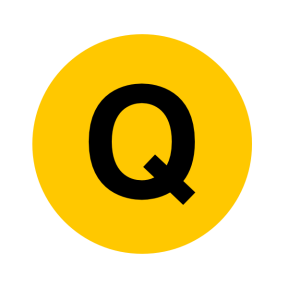 Nov 2017 1H Q4
Circles & Sectors
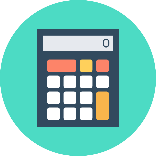 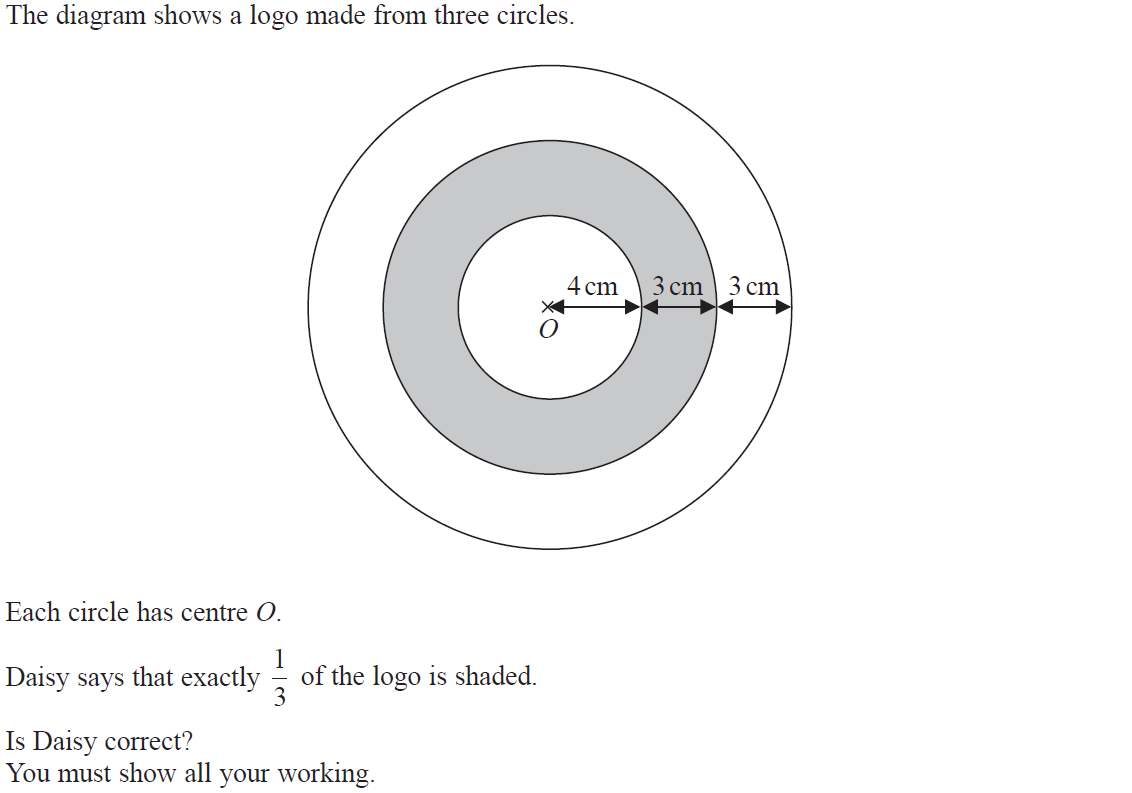 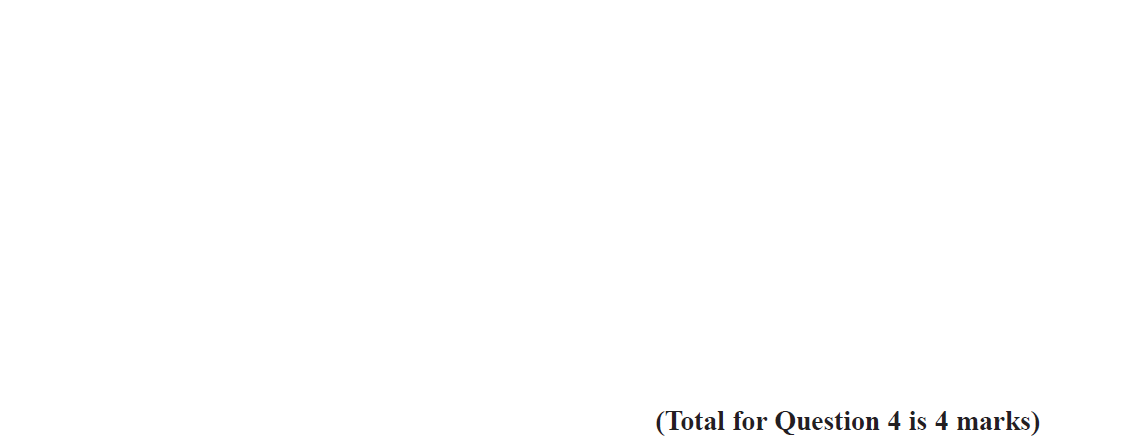 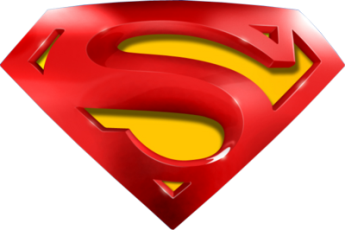 Nov 2017 1H Q4
Circles & Sectors
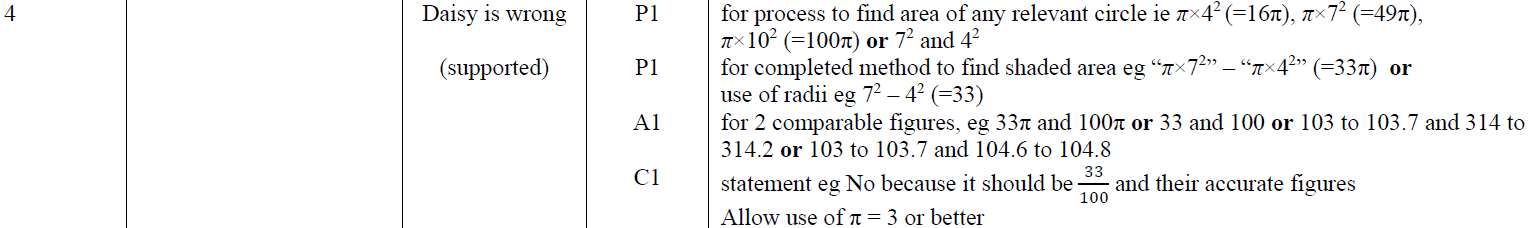 A
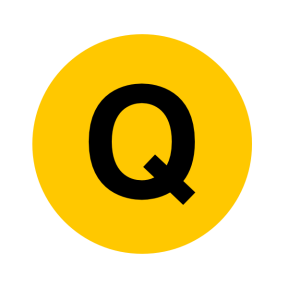 Nov 2017 2H Q3
Circles & Sectors
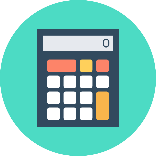 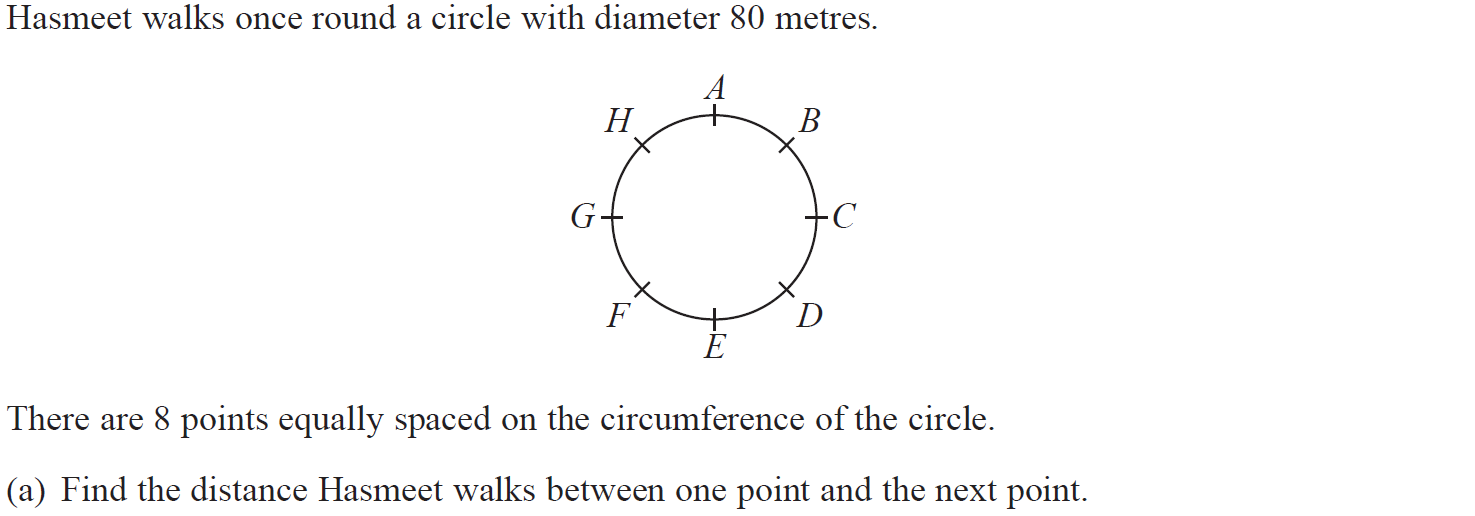 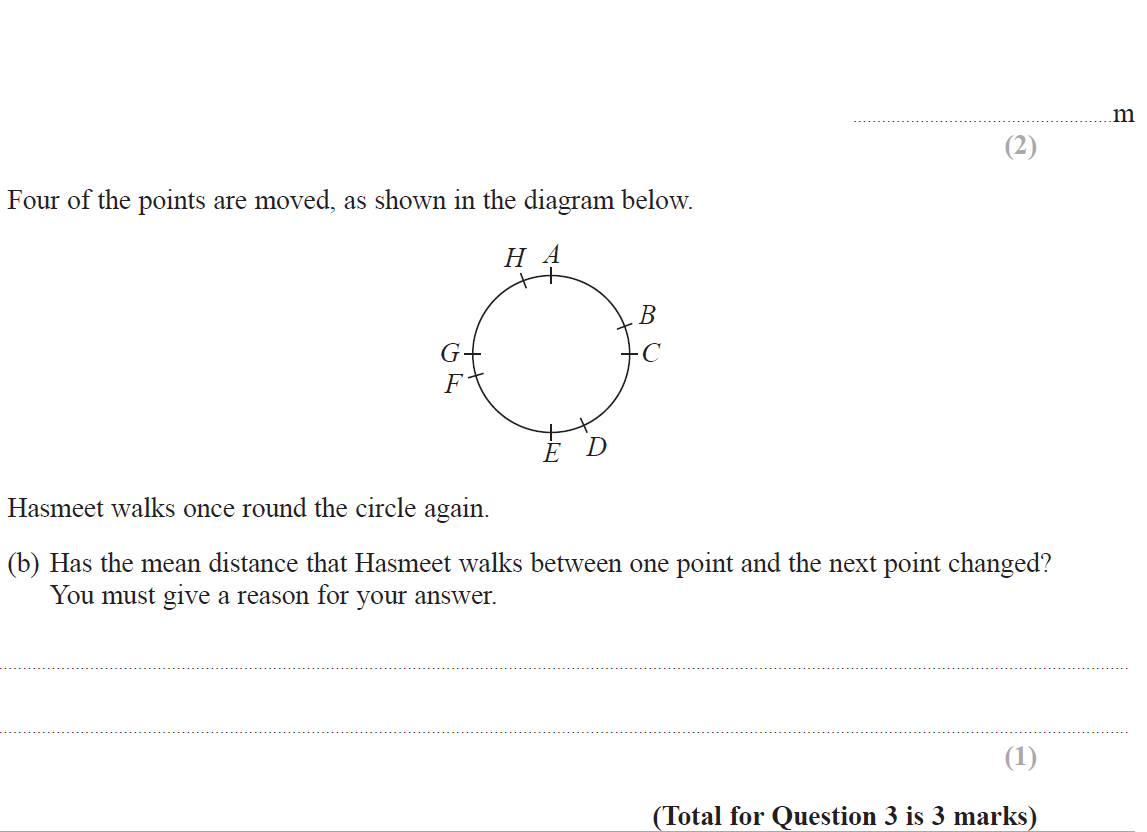 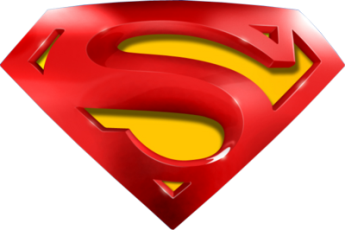 Nov 2017 2H Q3
Circles & Sectors
A
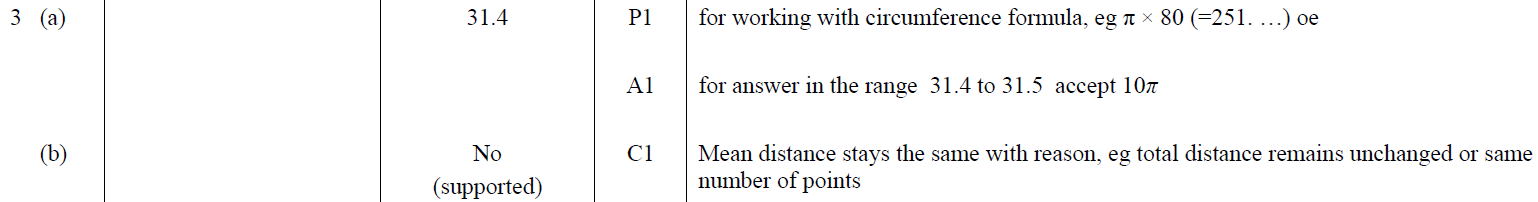 B
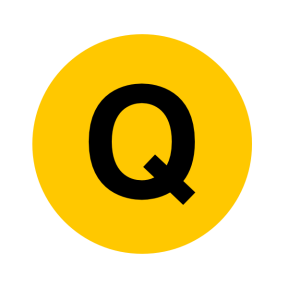 Nov 2017 2H Q11
Circles & Sectors
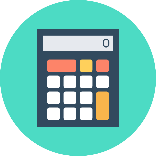 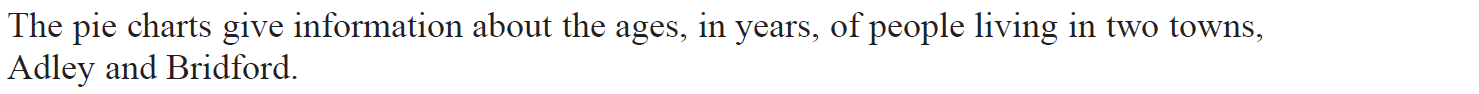 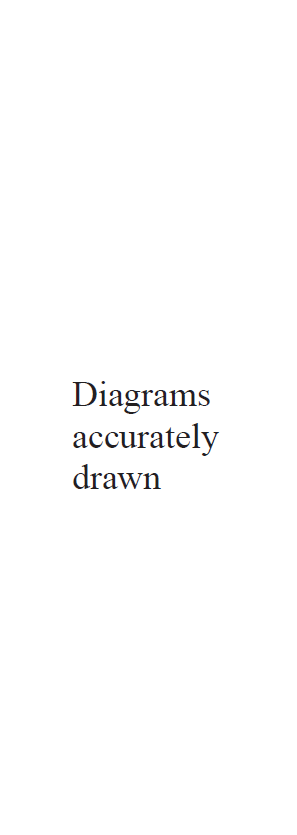 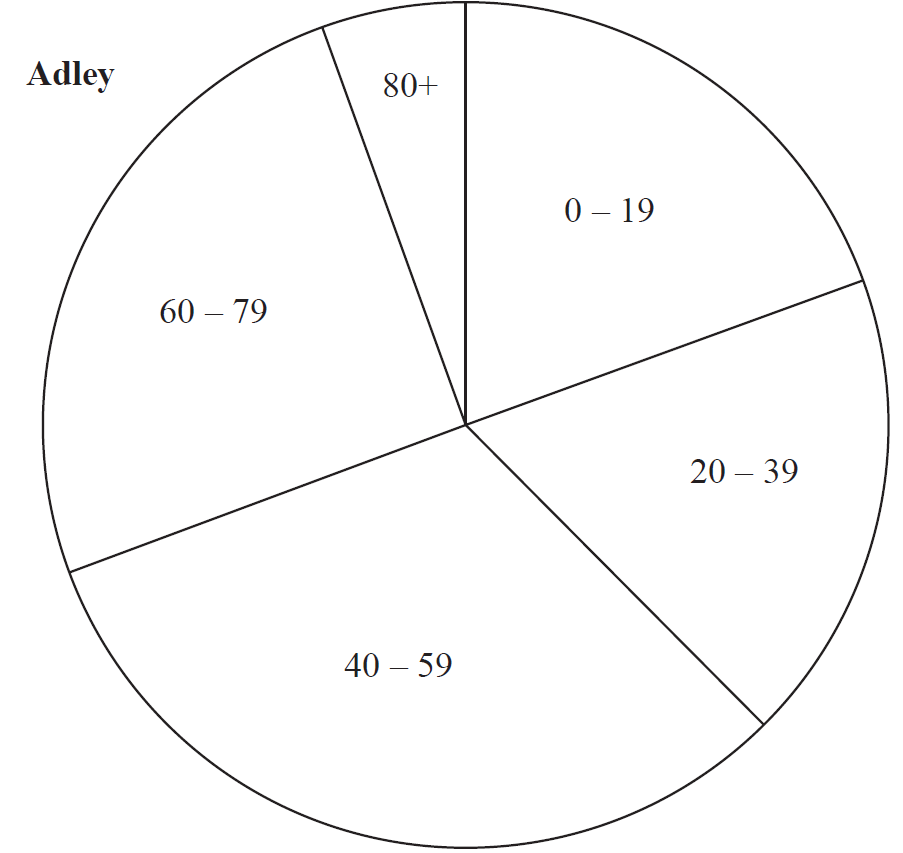 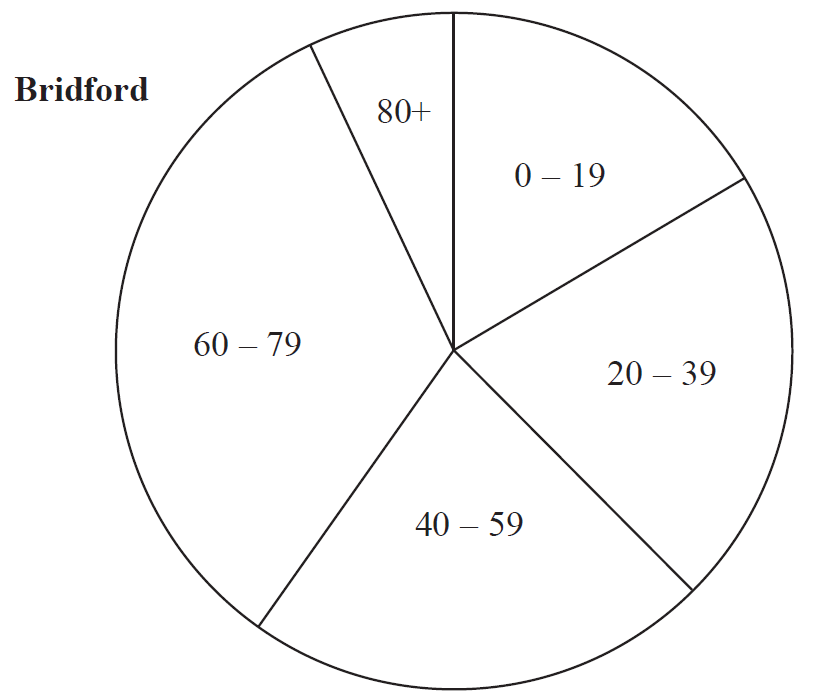 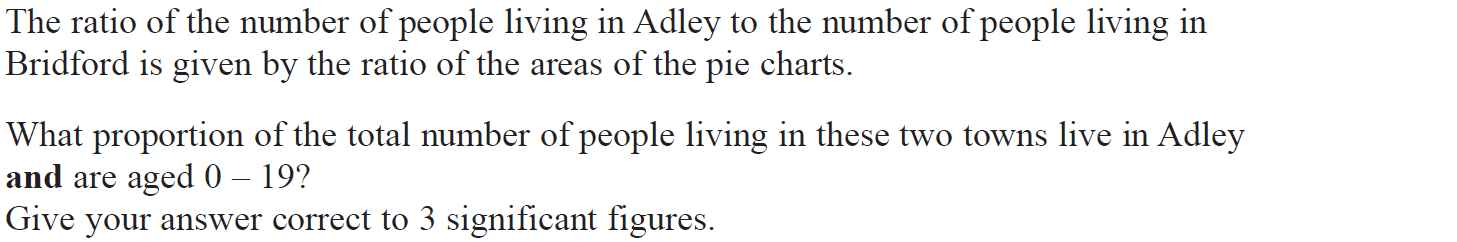 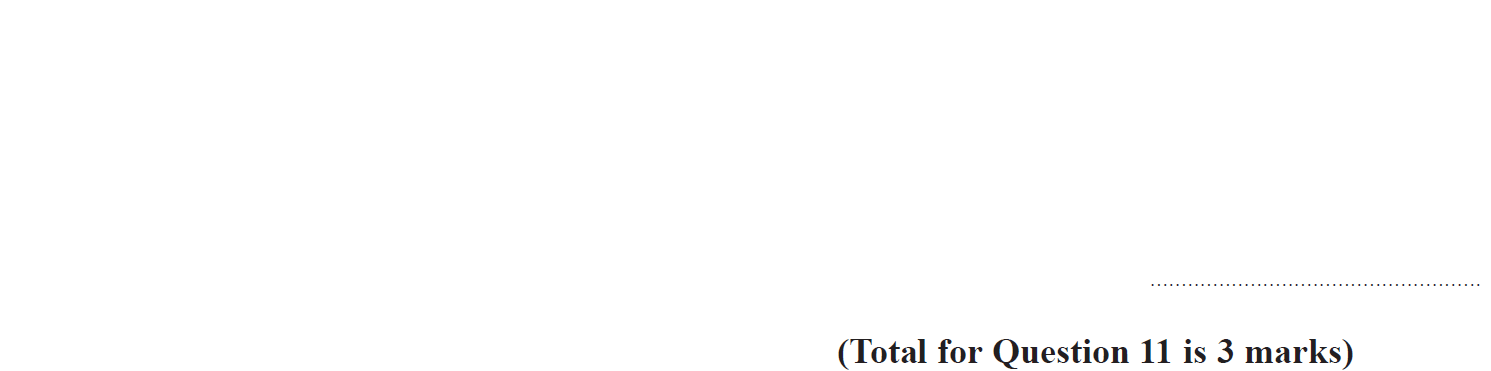 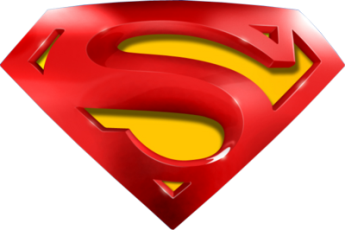 Nov 2017 2H Q11
Circles & Sectors
A
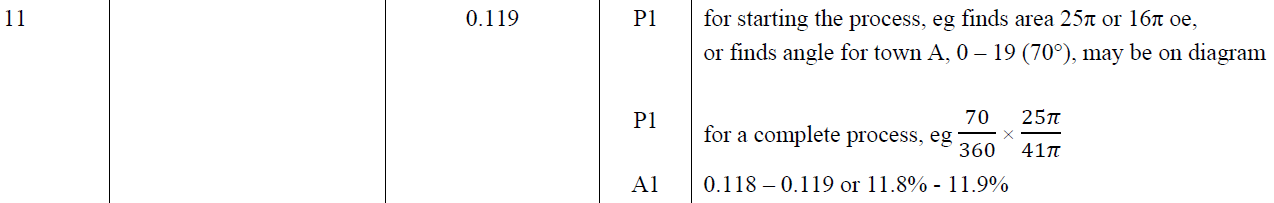 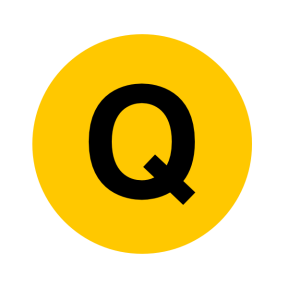 Nov 2017 2H Q20
Circles & Sectors
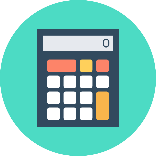 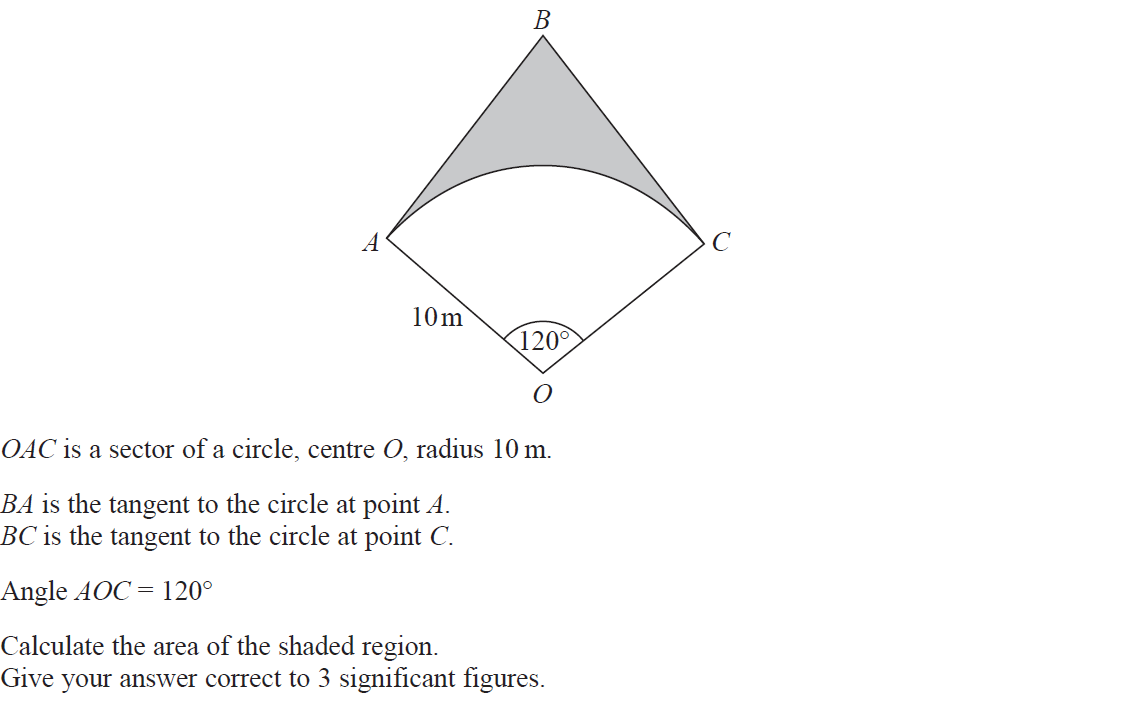 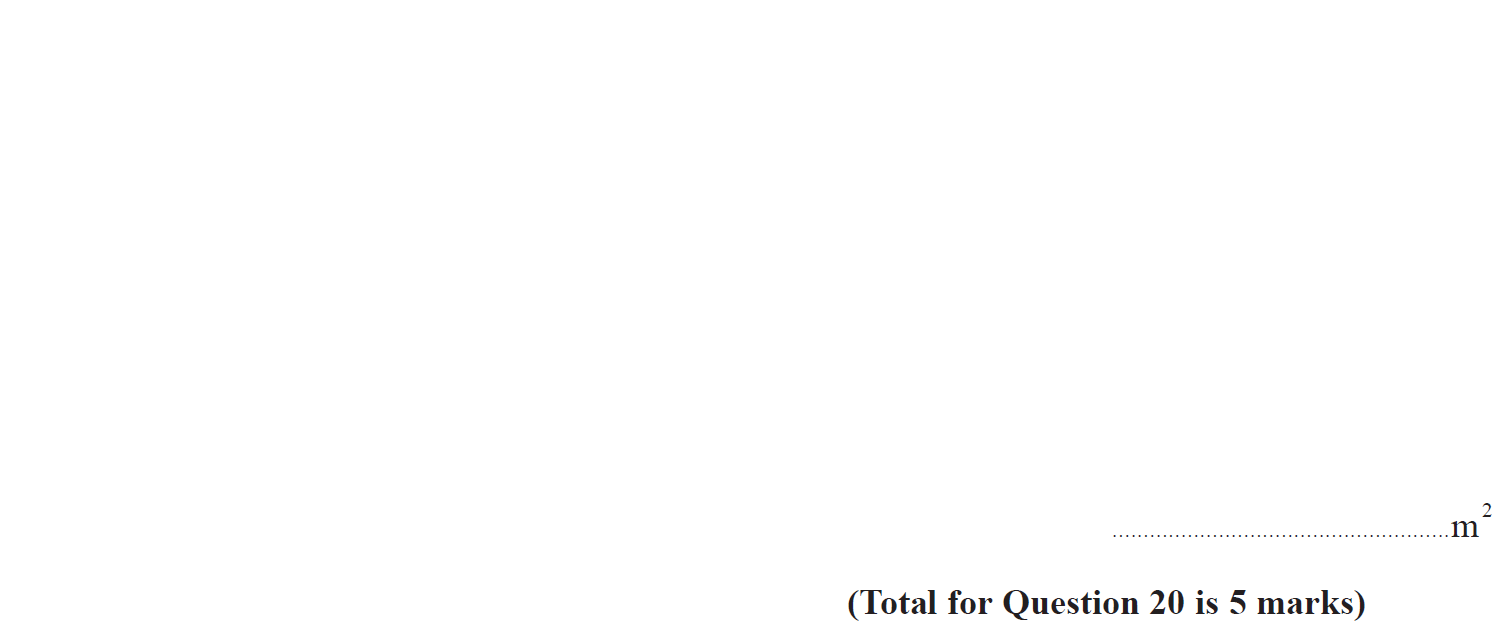 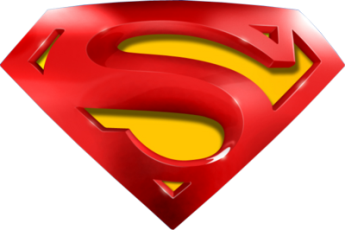 Nov 2017 2H Q20
Circles & Sectors
A
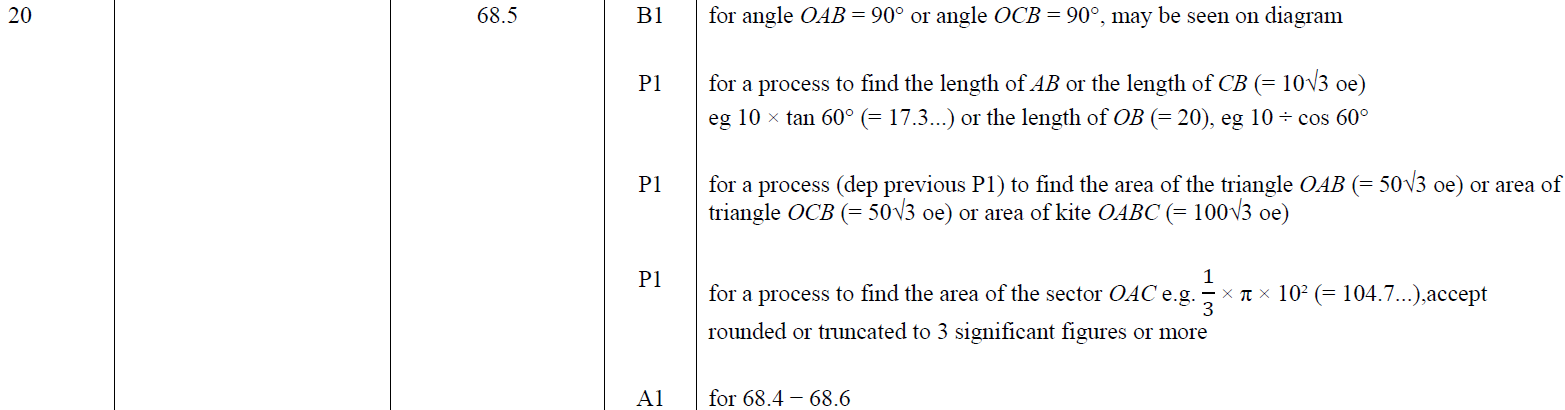 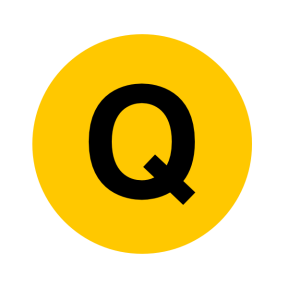 Nov 2018 1H Q7
Circles & Sectors
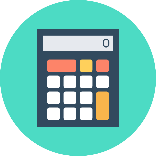 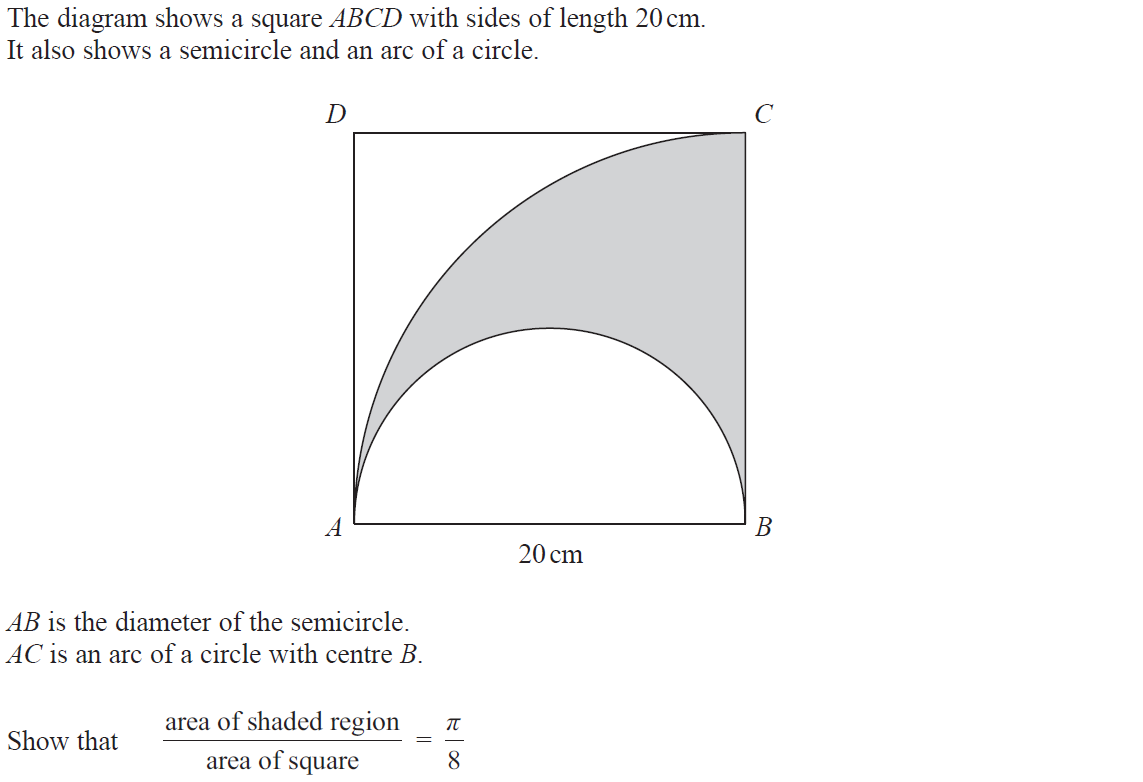 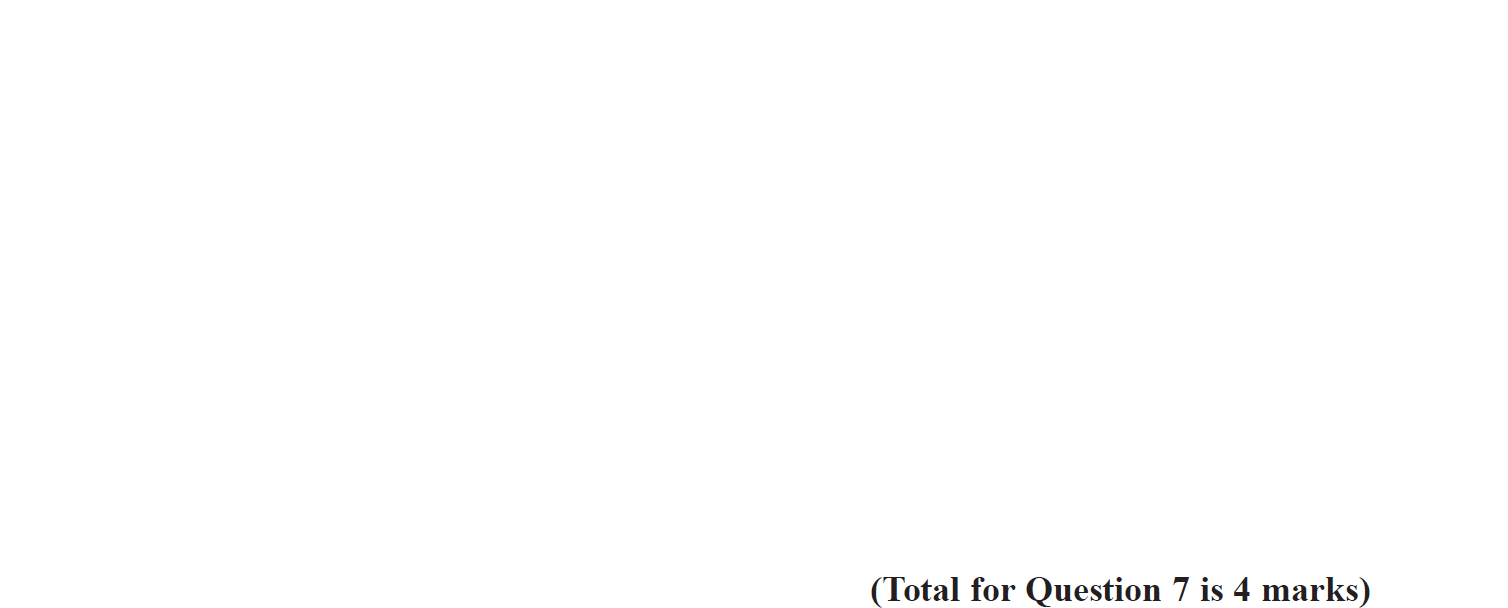 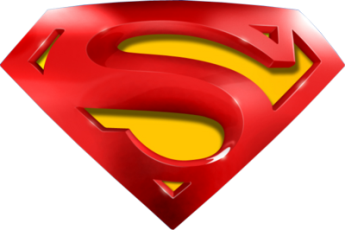 Nov 2018 1H Q7
Circles & Sectors
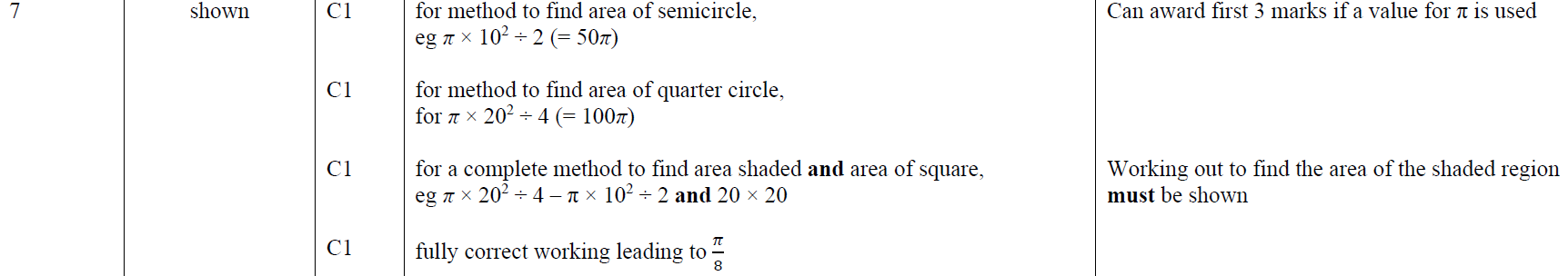 A
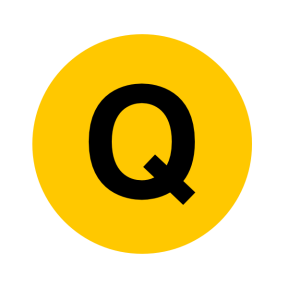 Nov 2018 2H Q13
Circles & Sectors
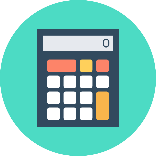 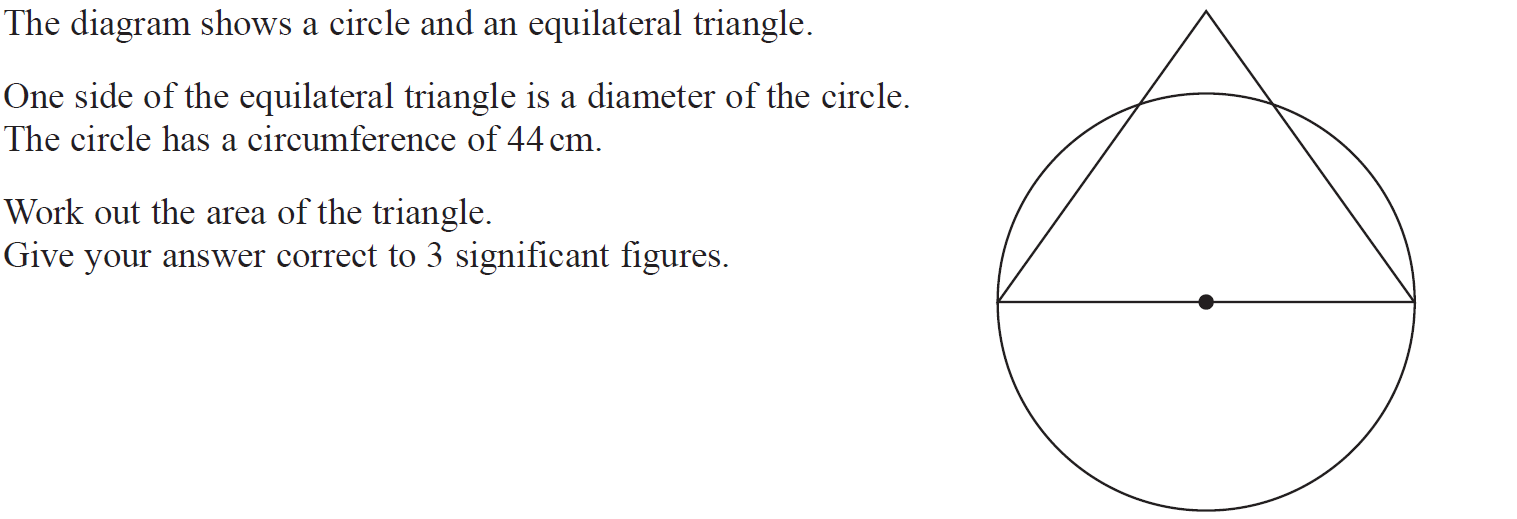 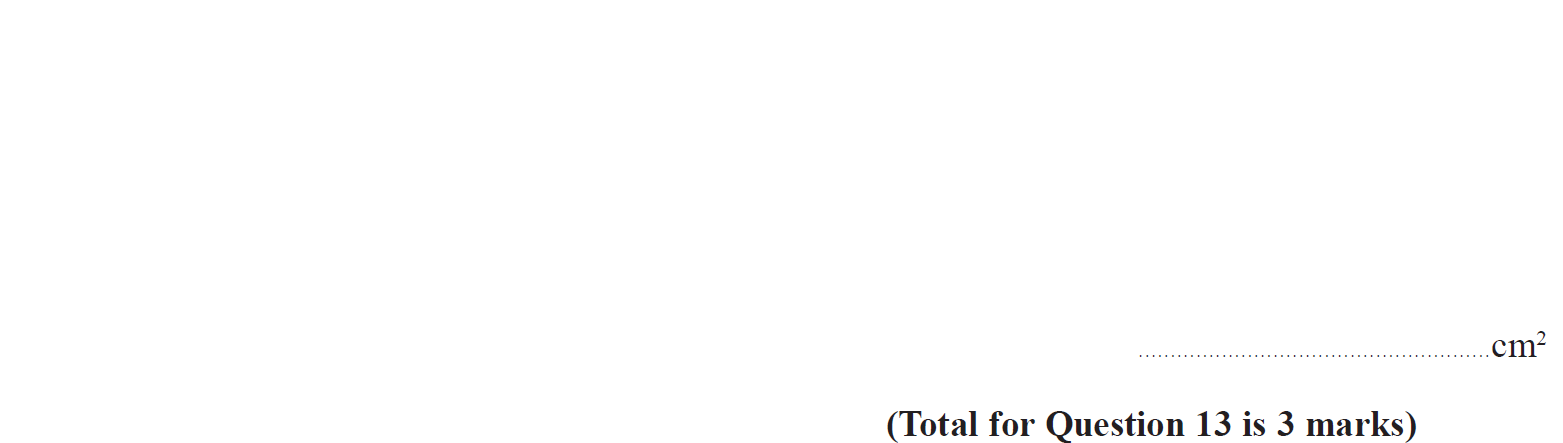 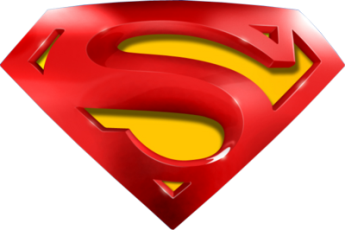 Nov 2018 2H Q13
Circles & Sectors
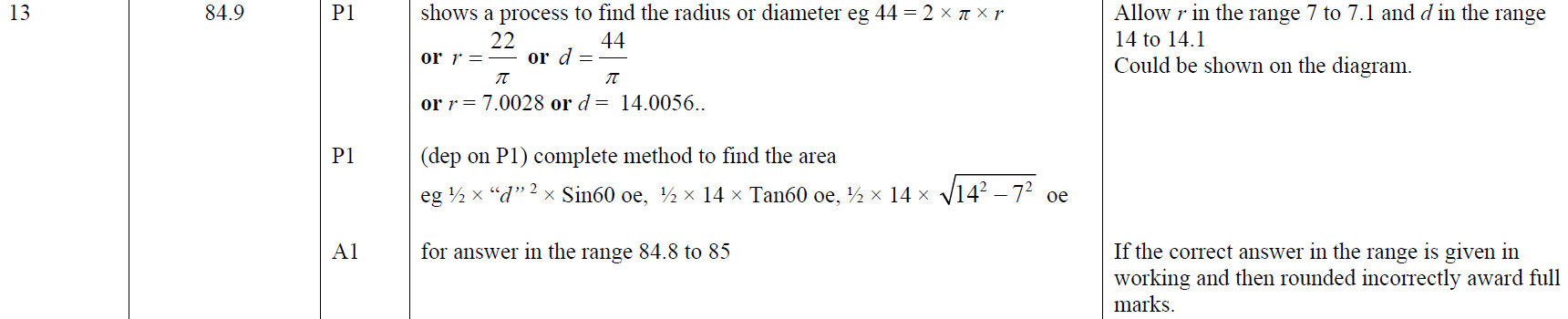 A
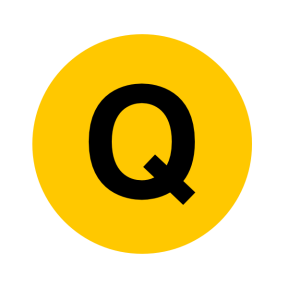 Nov 2018 3H Q16
Circles & Sectors
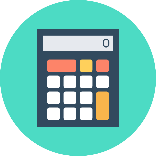 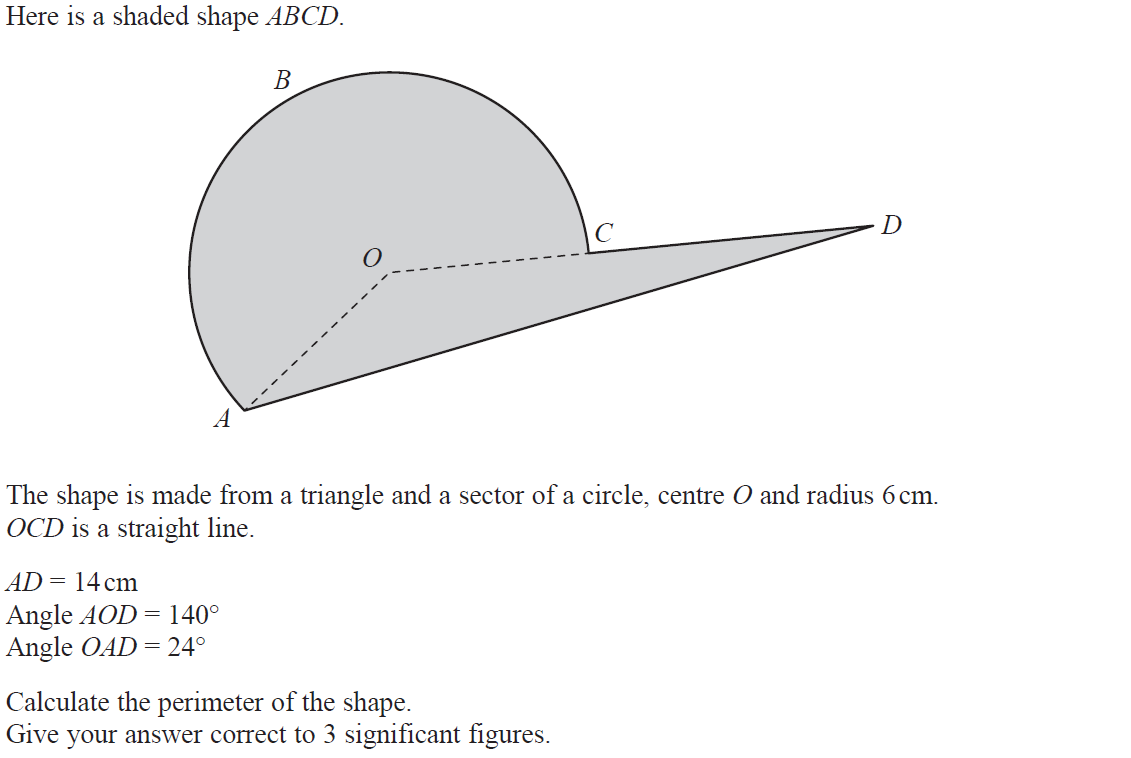 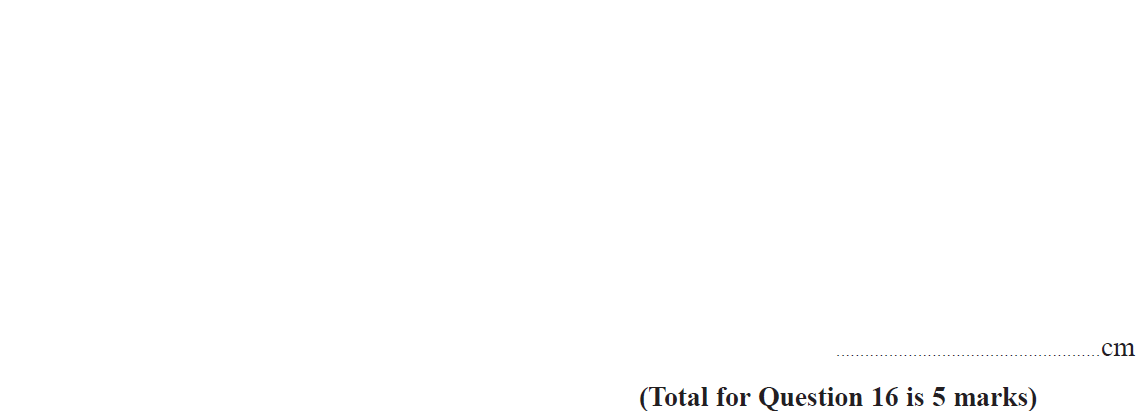 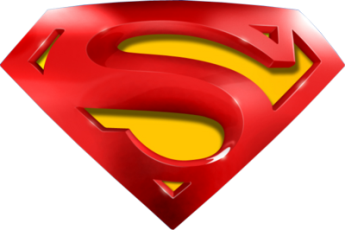 Nov 2018 3H Q16
Circles & Sectors
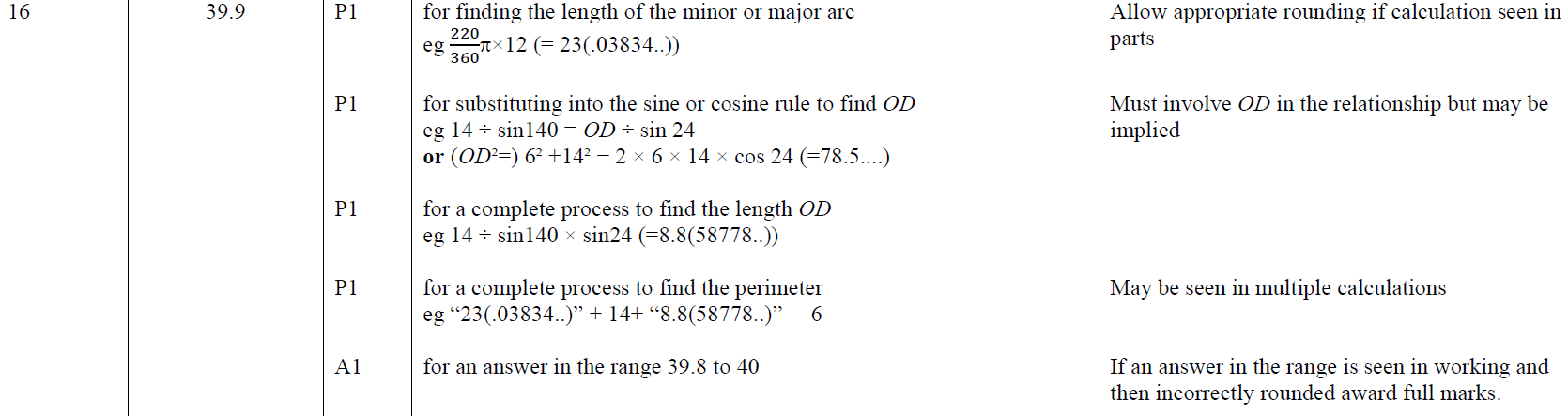 A
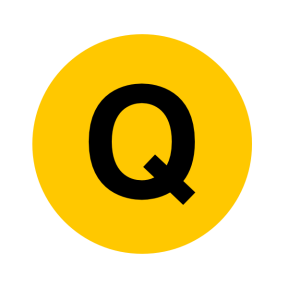 June 2019 2H Q12
Circles & Sectors
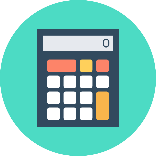 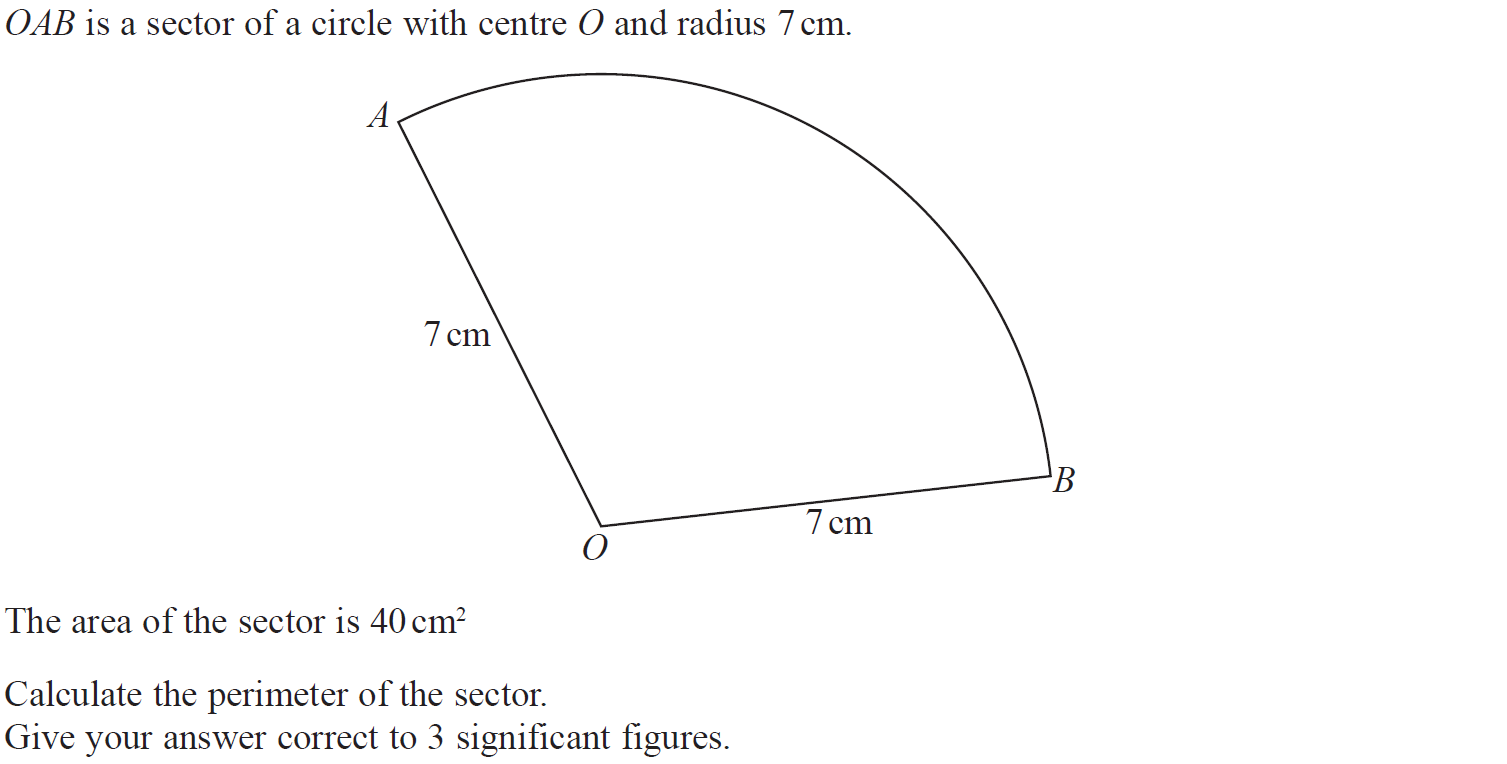 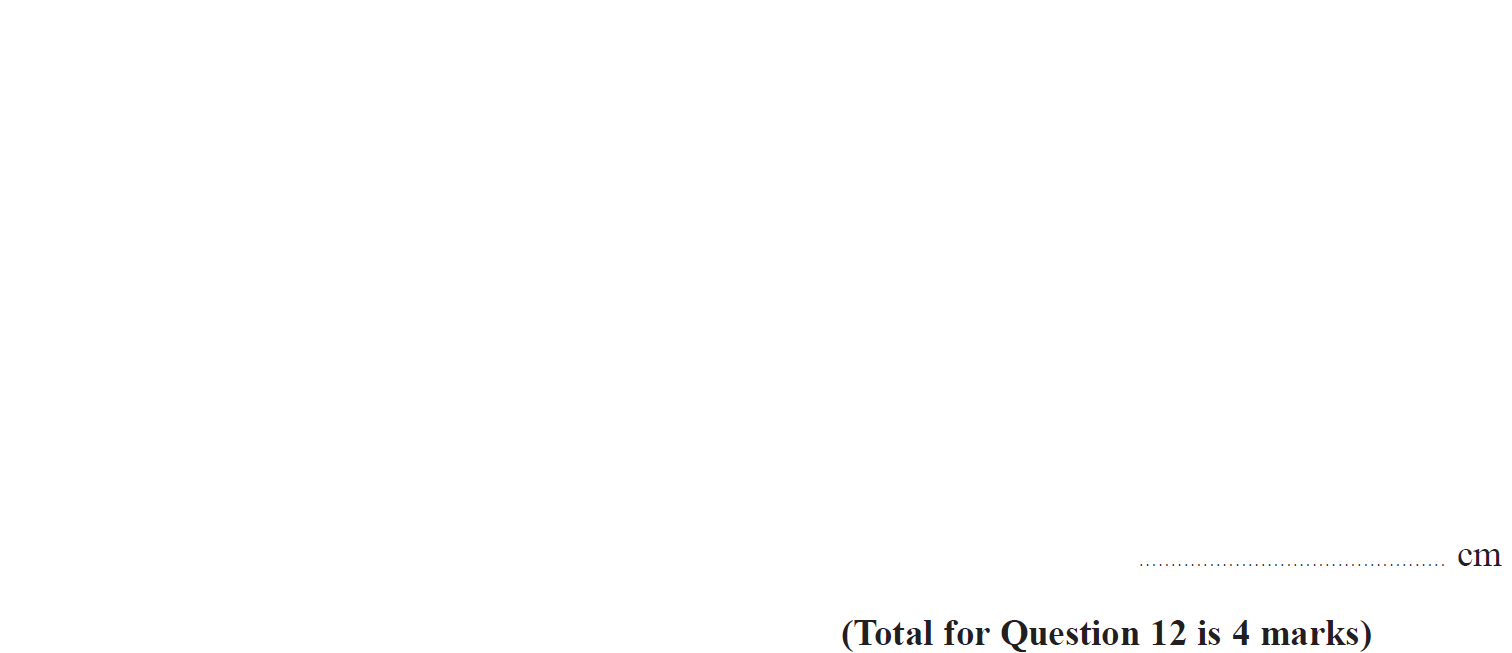 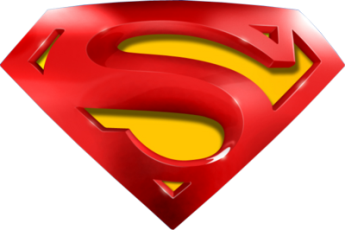 June 2019 2H Q12
Circles & Sectors
A
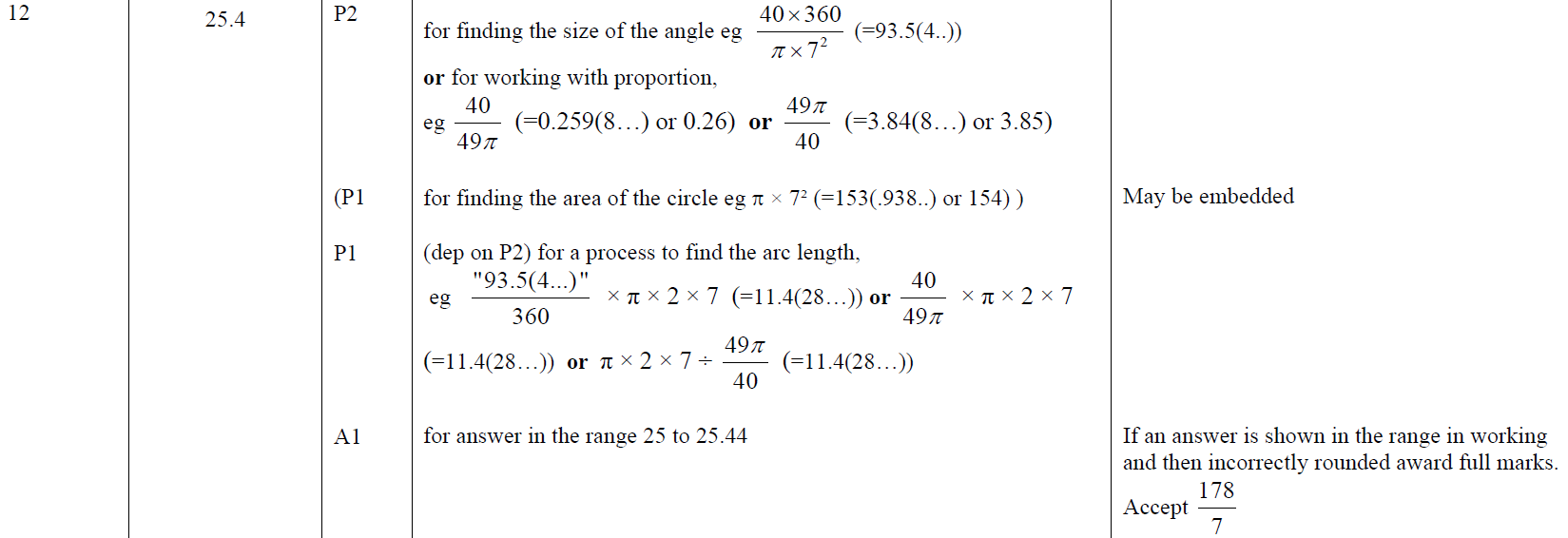 A SF
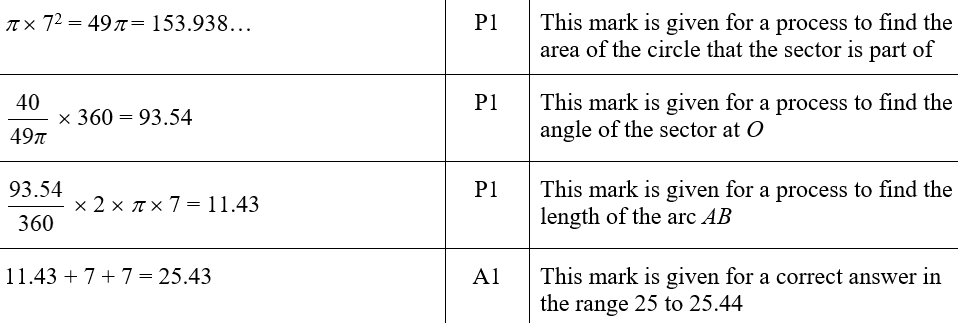 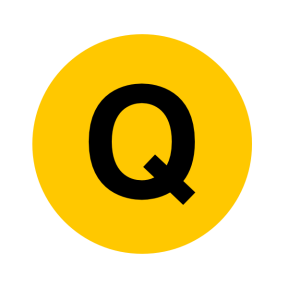